Задача 1: Фучжоу
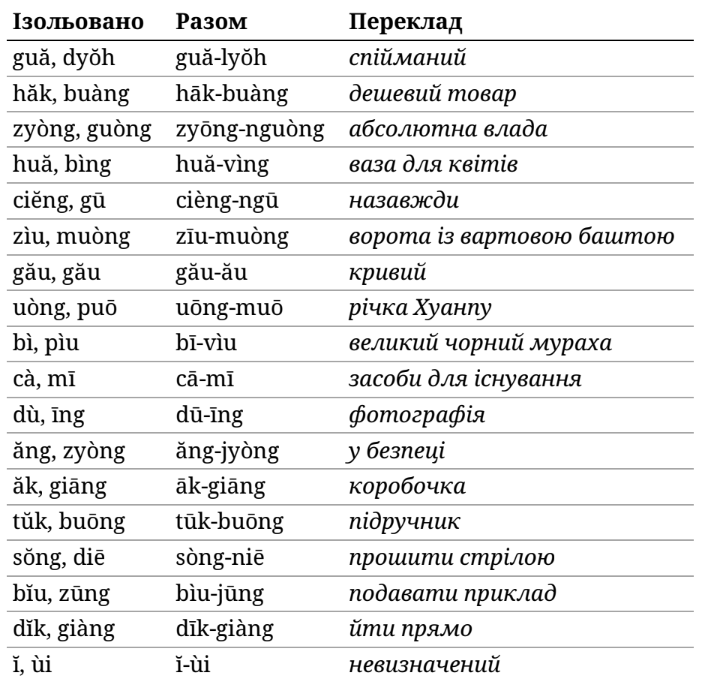 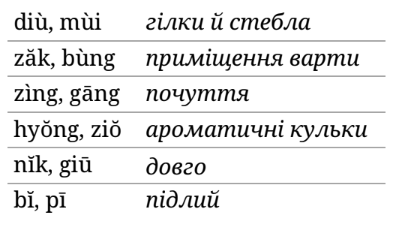 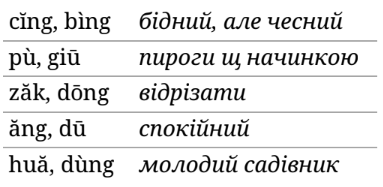 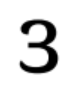 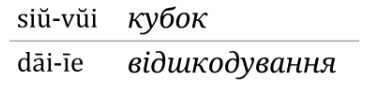 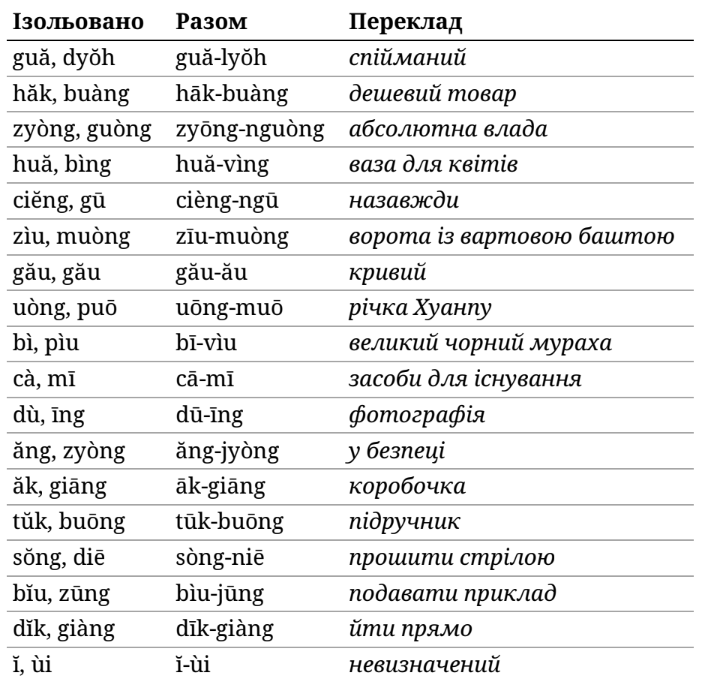 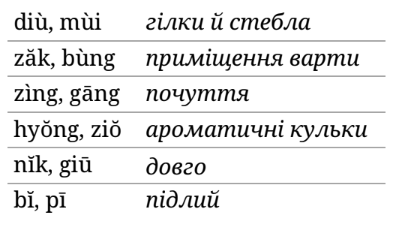 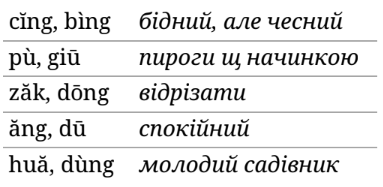 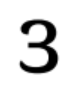 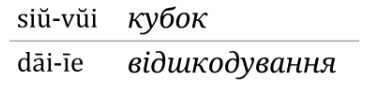 зміни приголосних
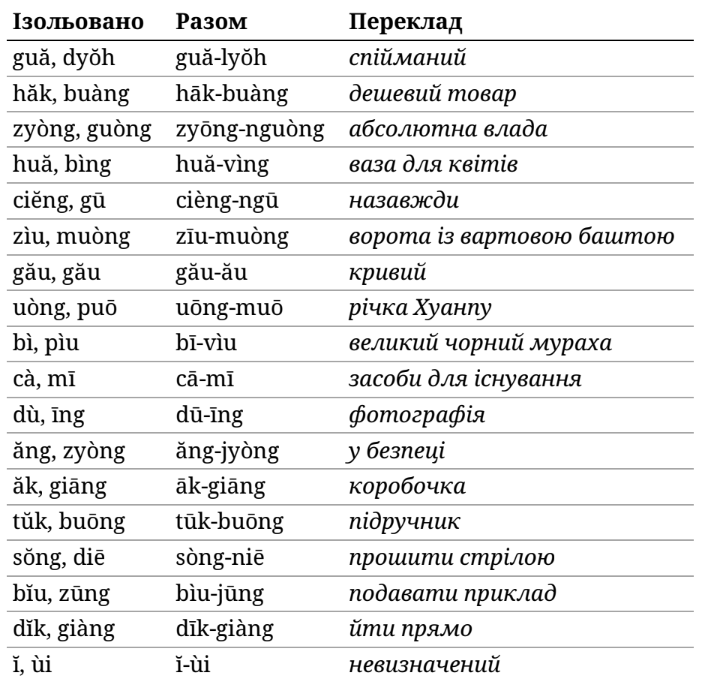 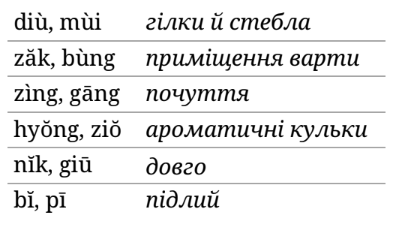 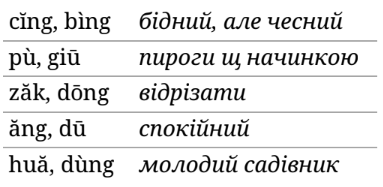 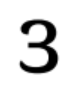 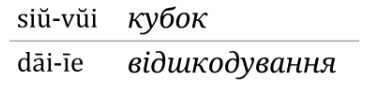 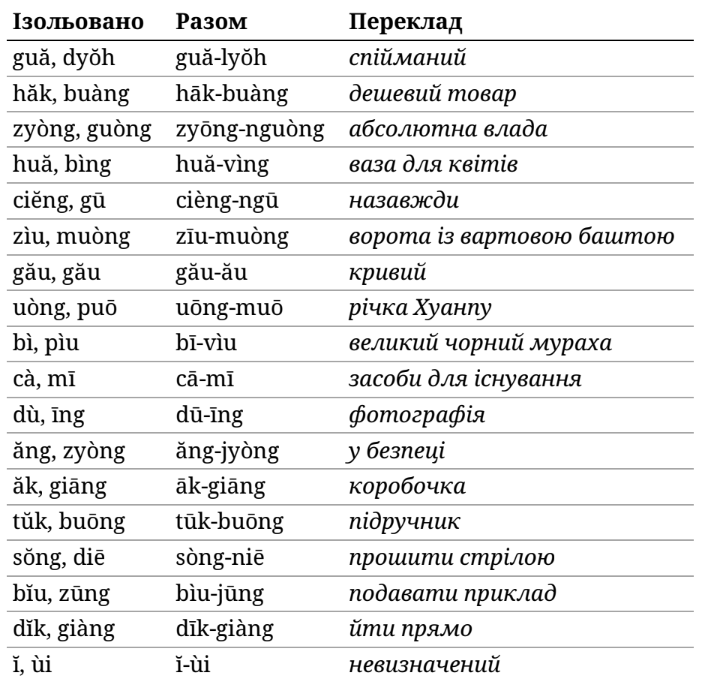 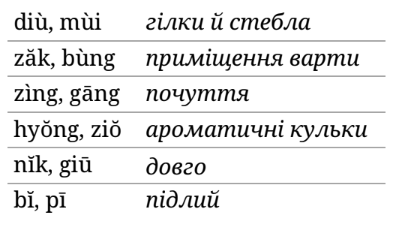 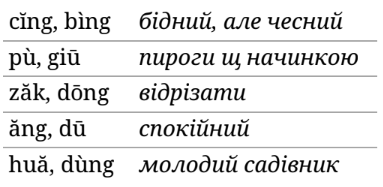 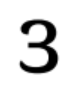 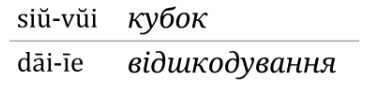 зміни тонів
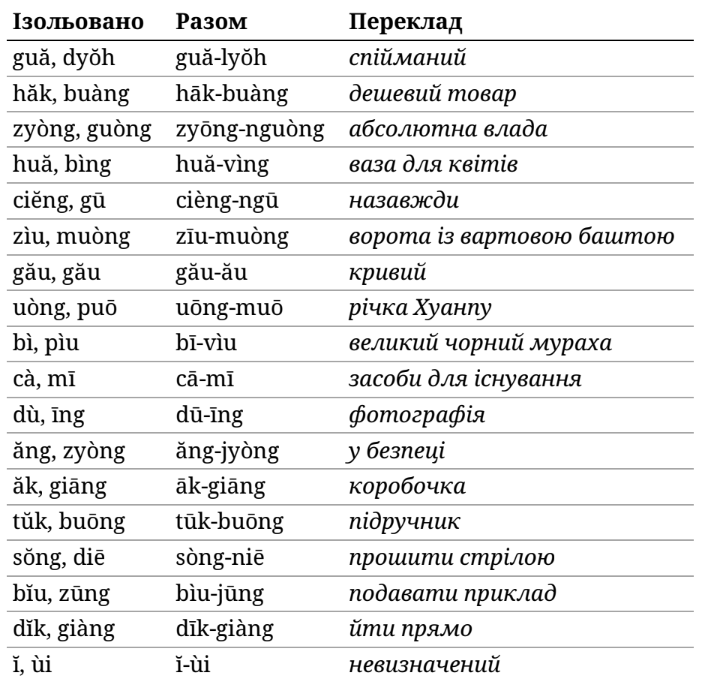 зміни приголосних
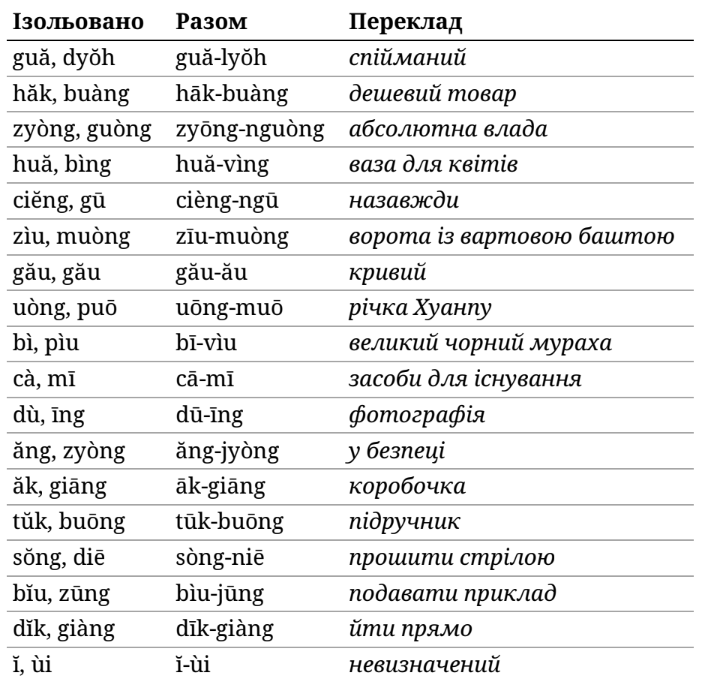 зміни приголосних
d > l
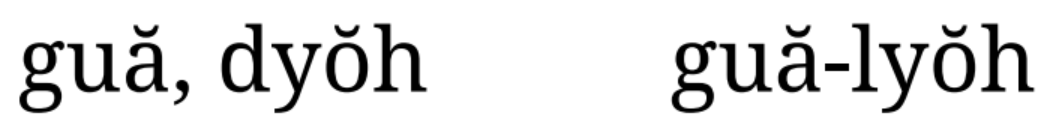 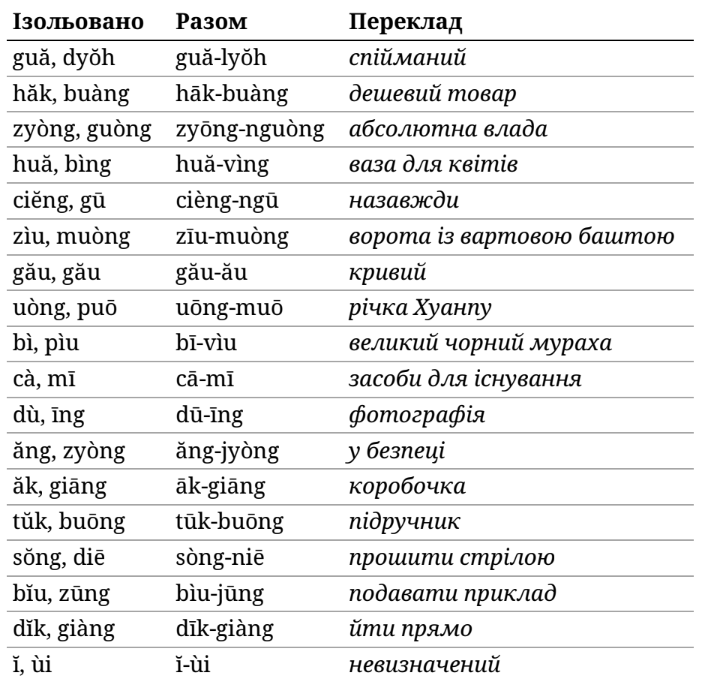 зміни приголосних
d > l
d > n
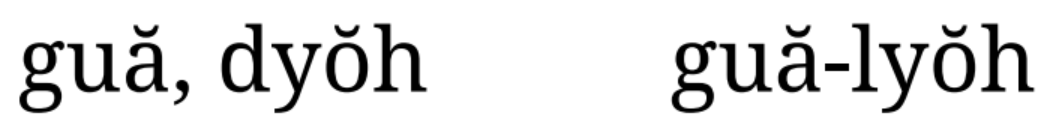 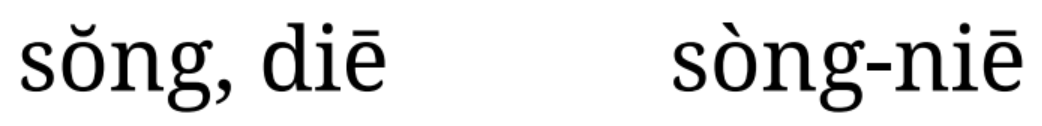 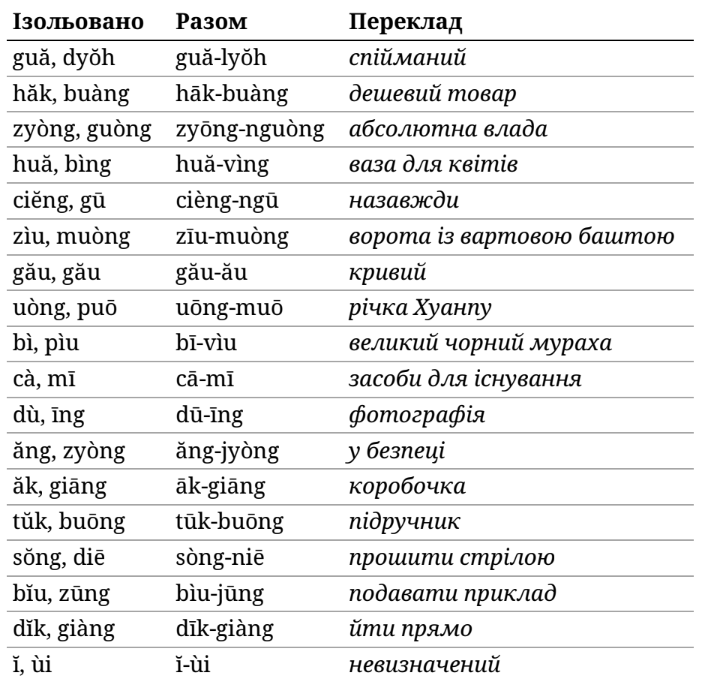 зміни приголосних
d > l
d > n
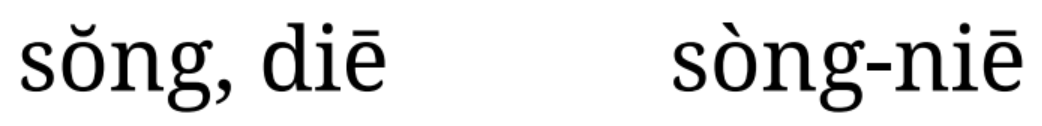 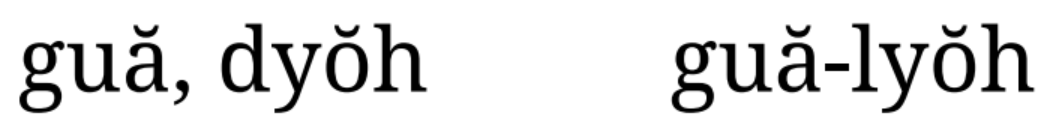 g > ng
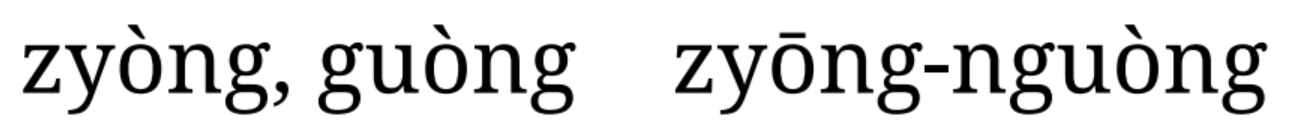 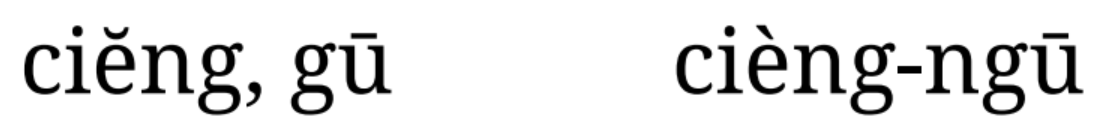 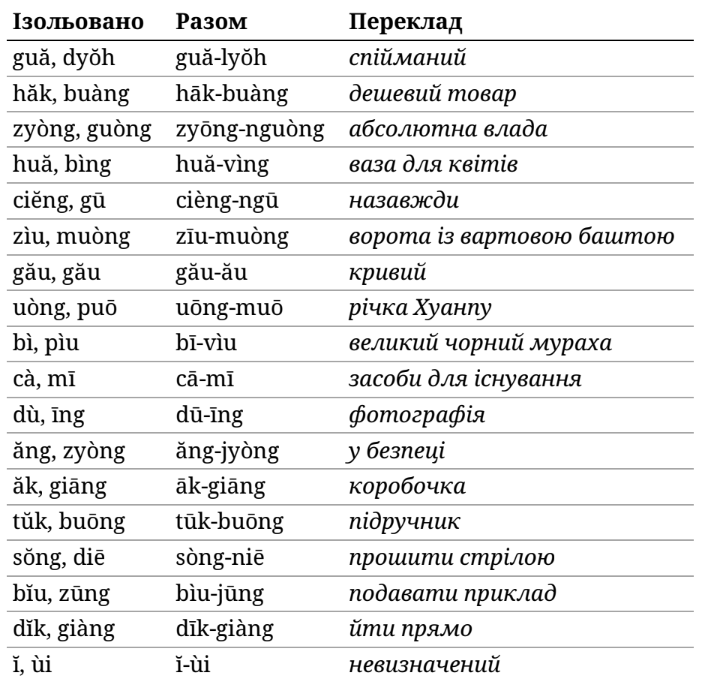 зміни приголосних
d > l
d > n
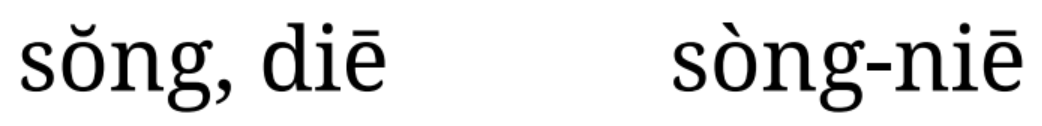 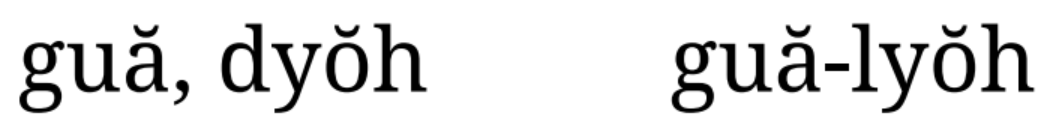 g > ng
g > ∅
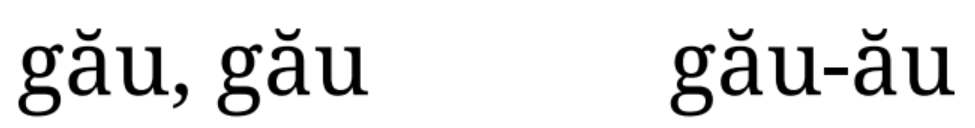 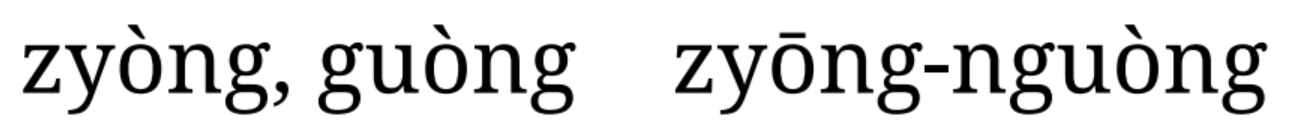 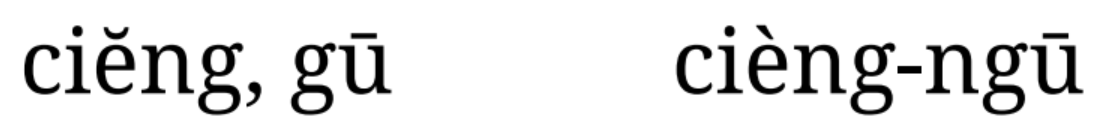 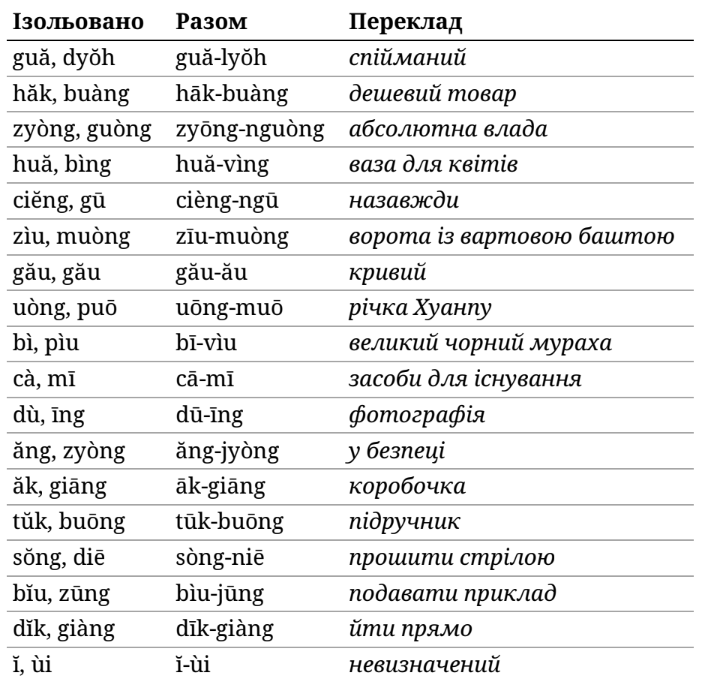 зміни приголосних
d > l
d > n
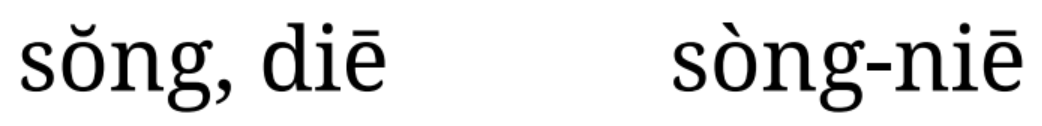 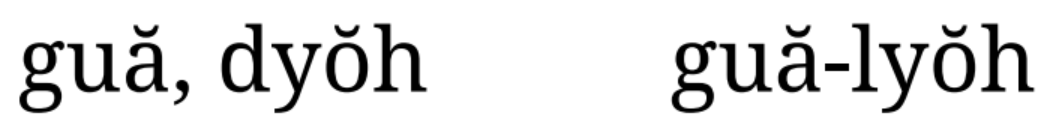 g > ng
g > ∅
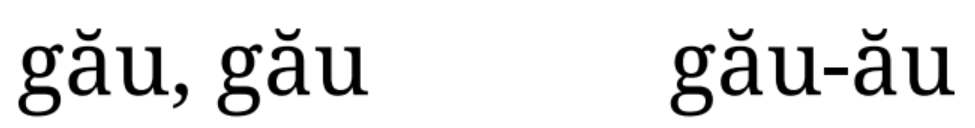 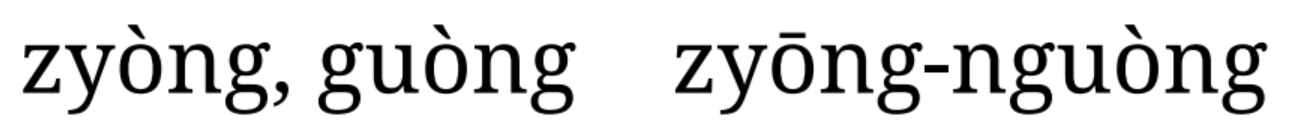 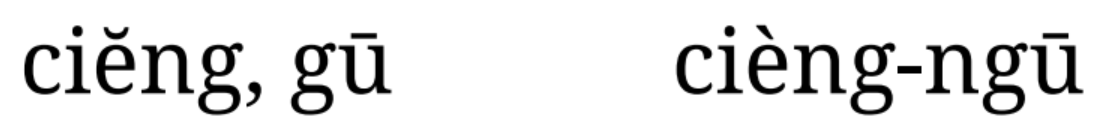 g = g
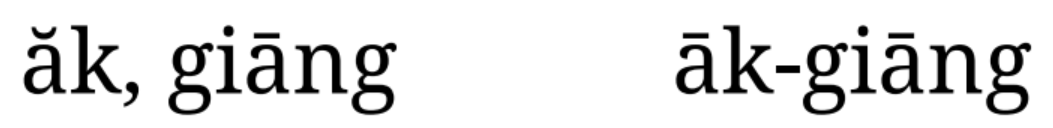 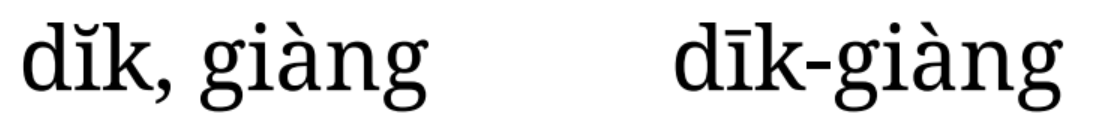 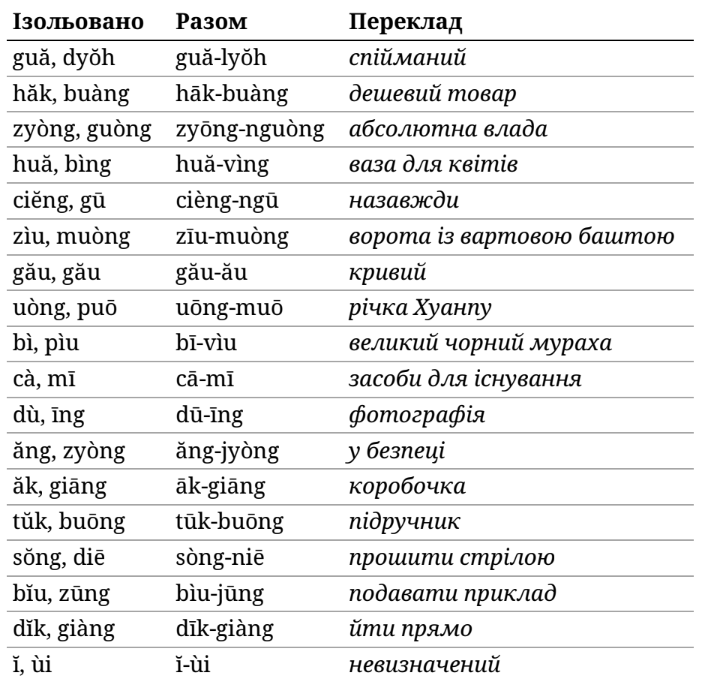 зміни приголосних
d > l
d > n
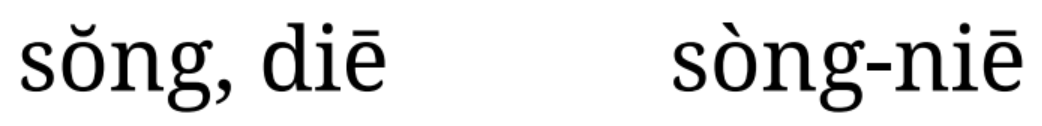 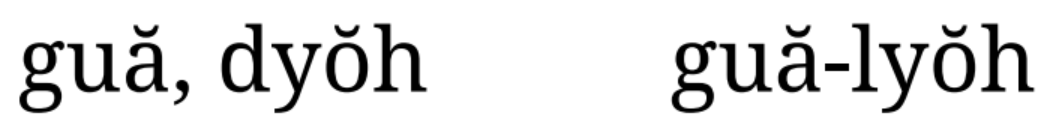 g > ng
g > ∅
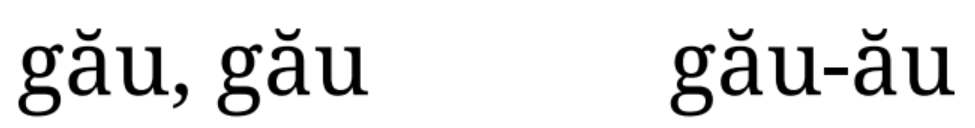 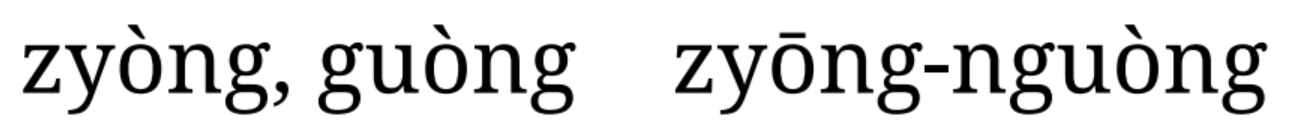 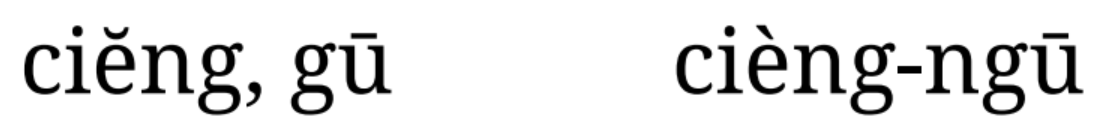 g = g
b > v
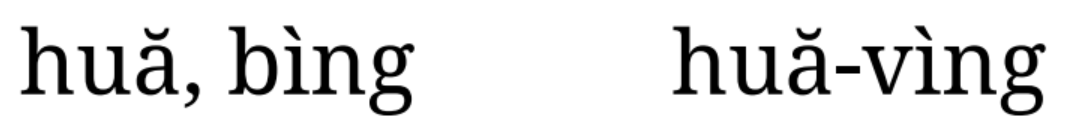 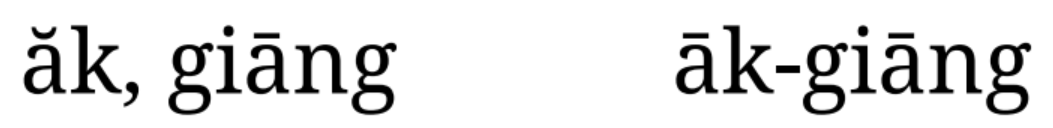 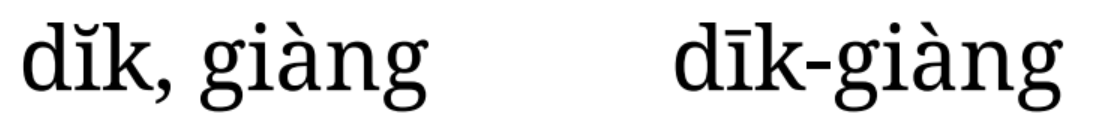 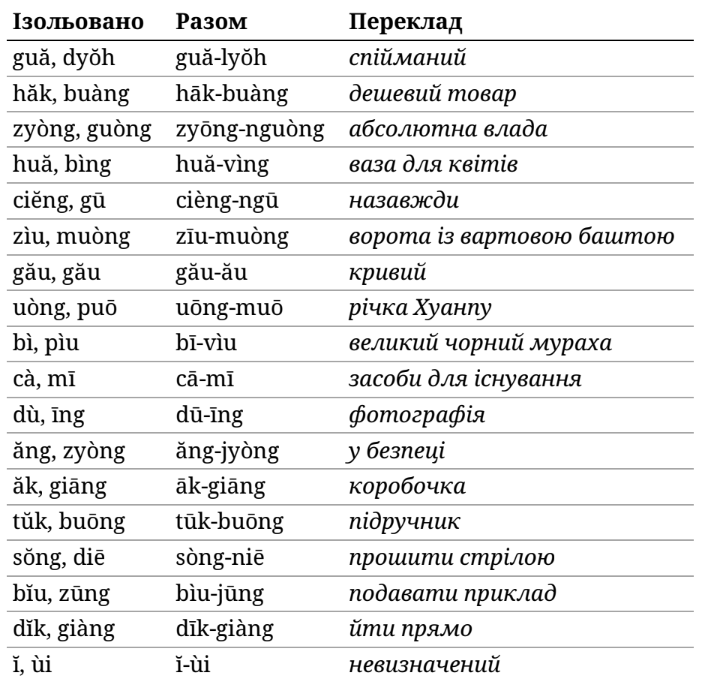 зміни приголосних
d > l
d > n
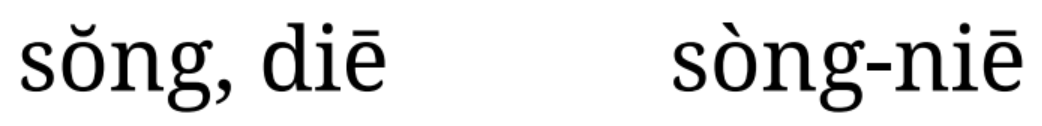 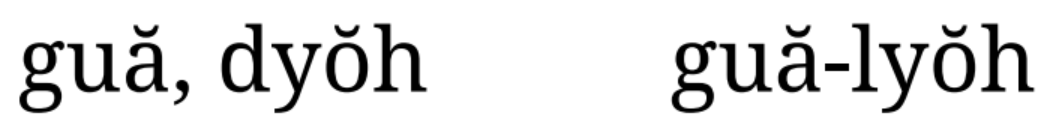 g > ng
g > ∅
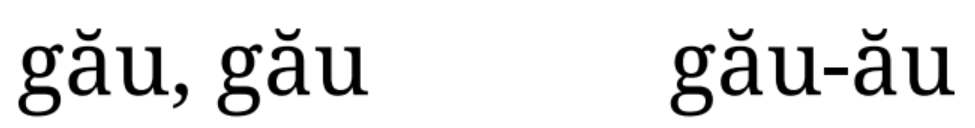 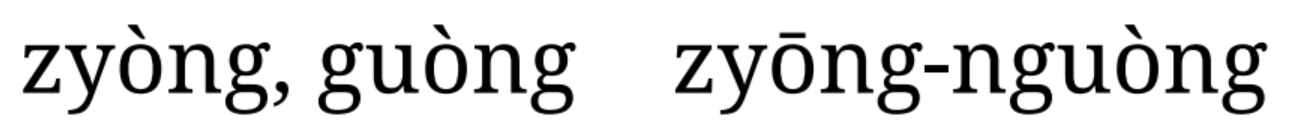 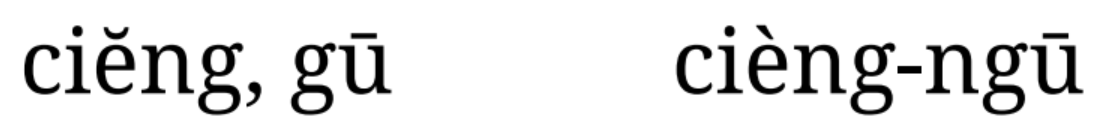 g = g
b > v
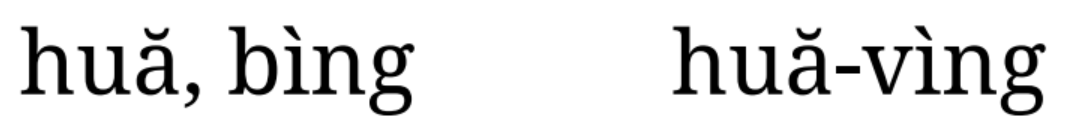 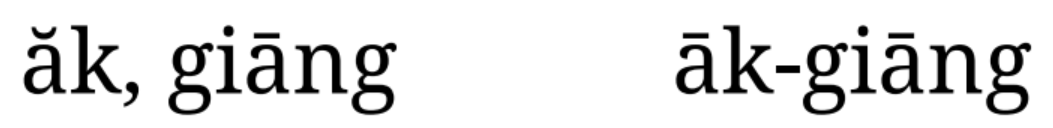 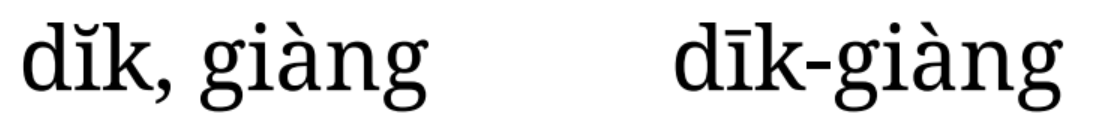 b = b
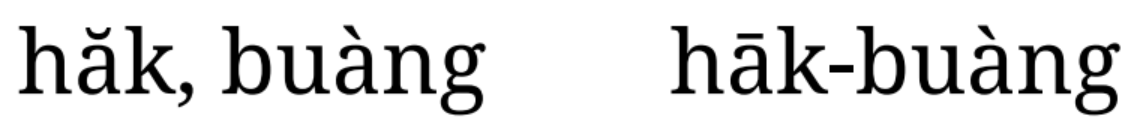 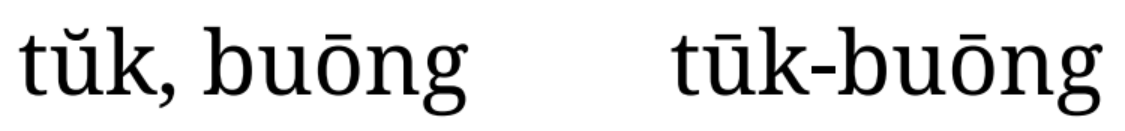 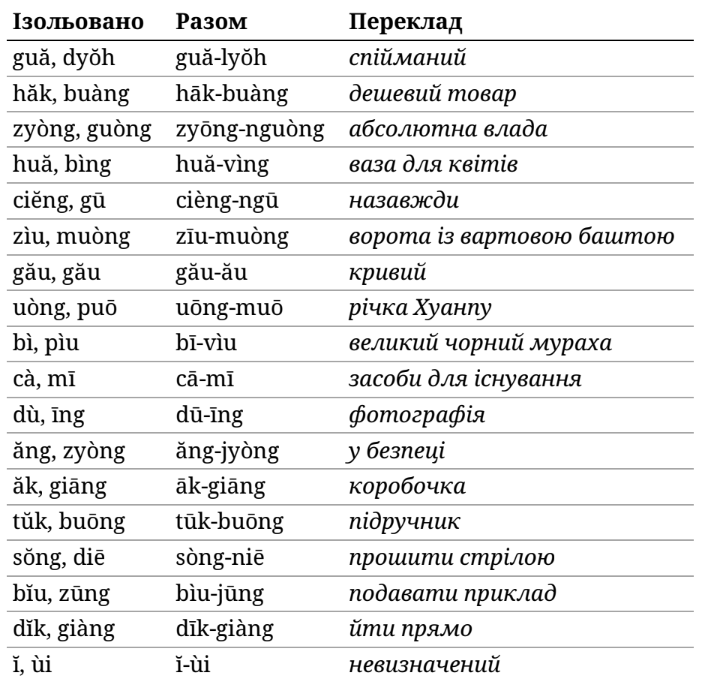 зміни приголосних
d > l
d > n
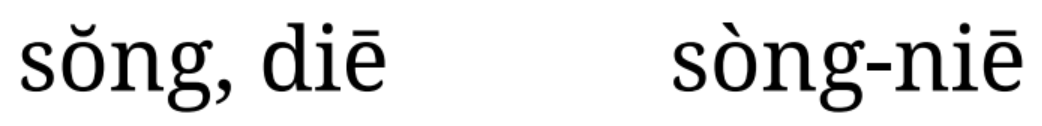 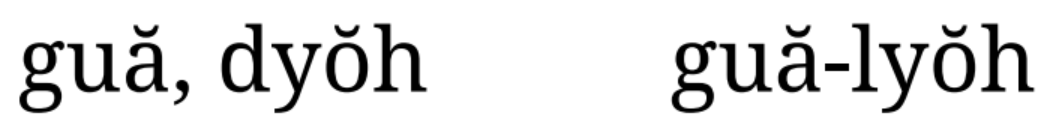 g > ng
g > ∅
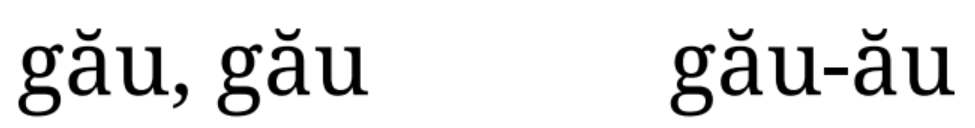 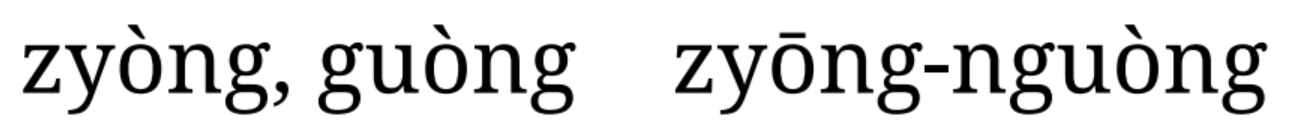 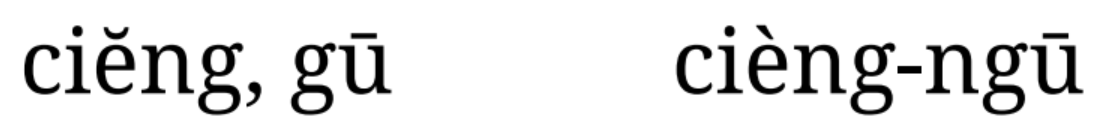 g = g
b > v
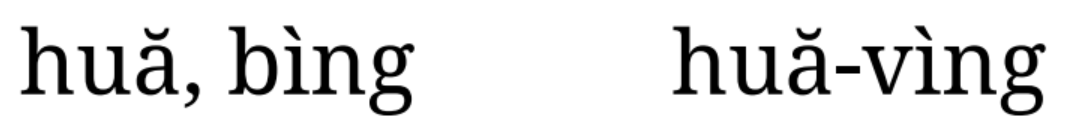 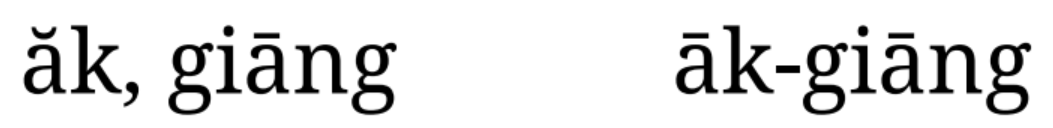 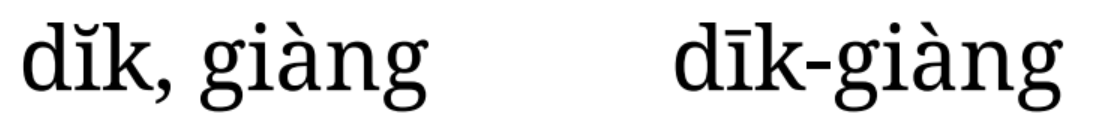 b = b
p > m
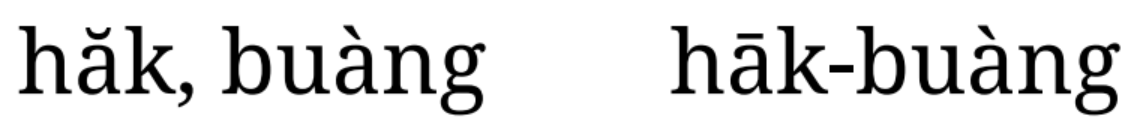 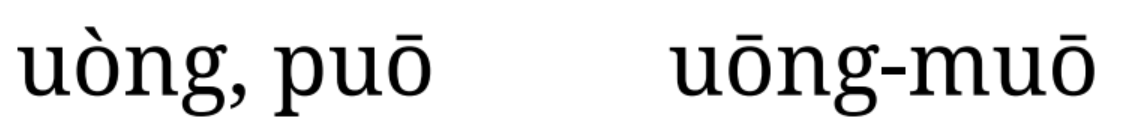 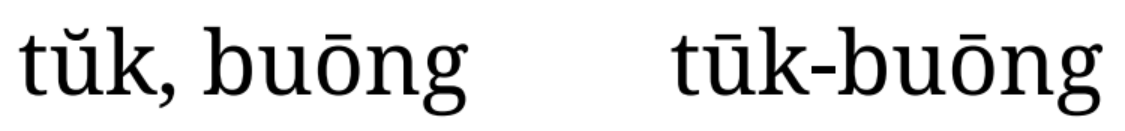 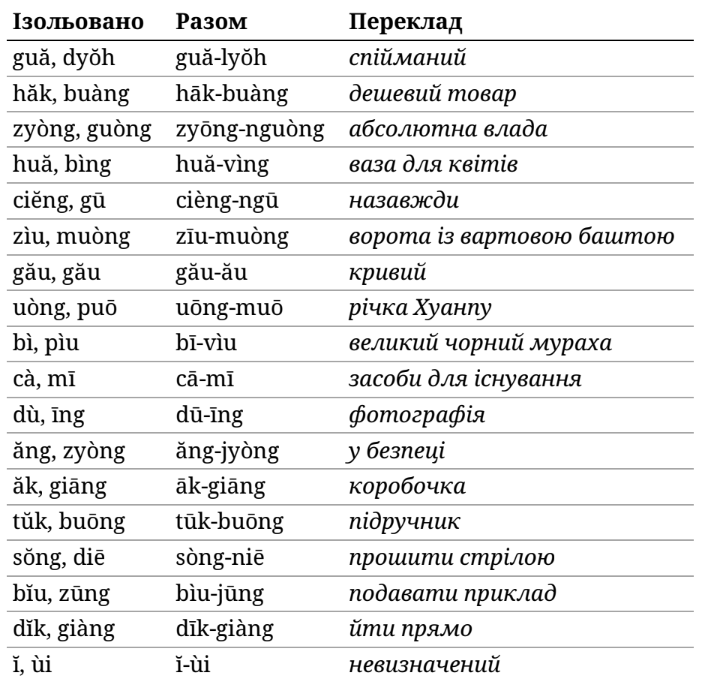 зміни приголосних
d > l
d > n
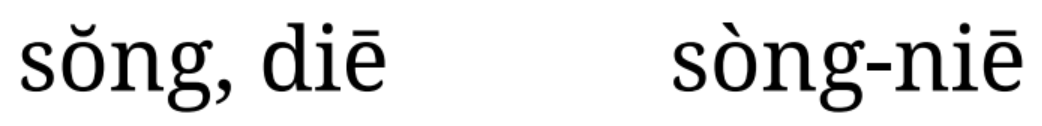 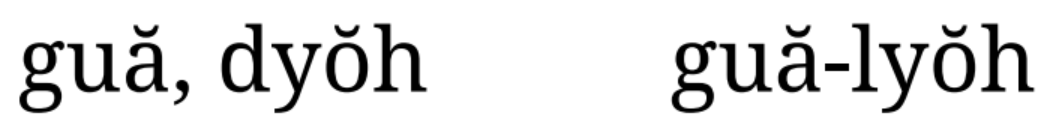 g > ng
g > ∅
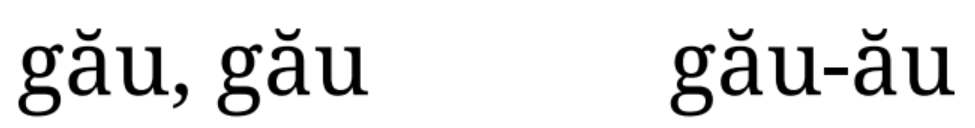 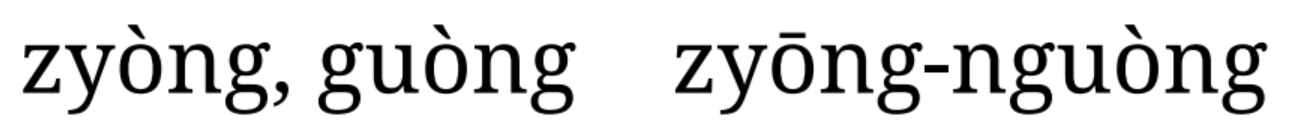 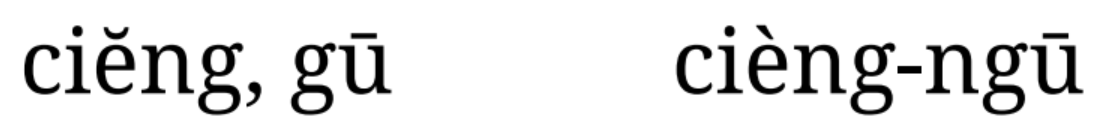 g = g
b > v
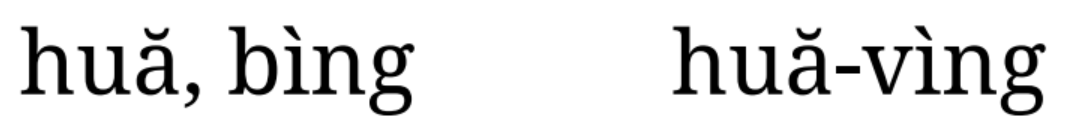 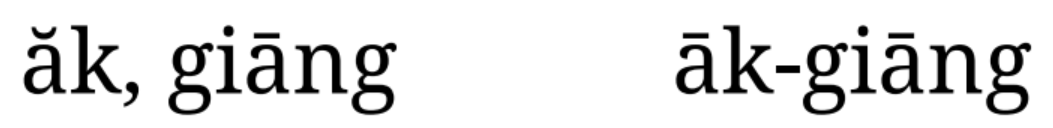 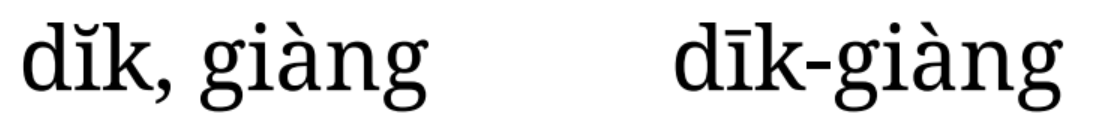 b = b
p > m
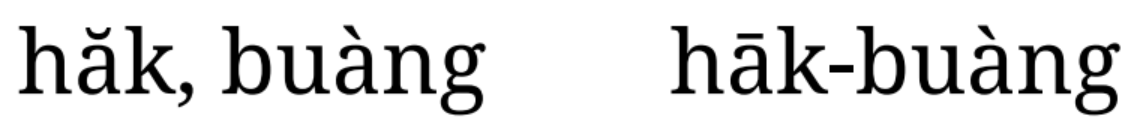 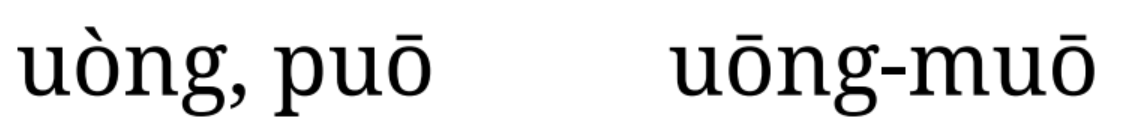 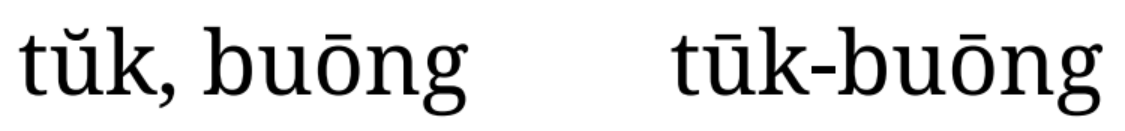 p > v
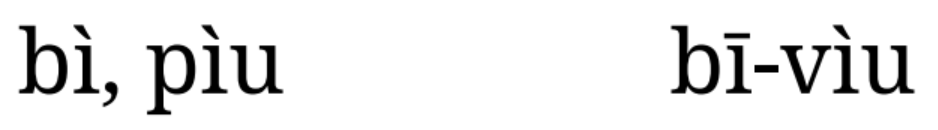 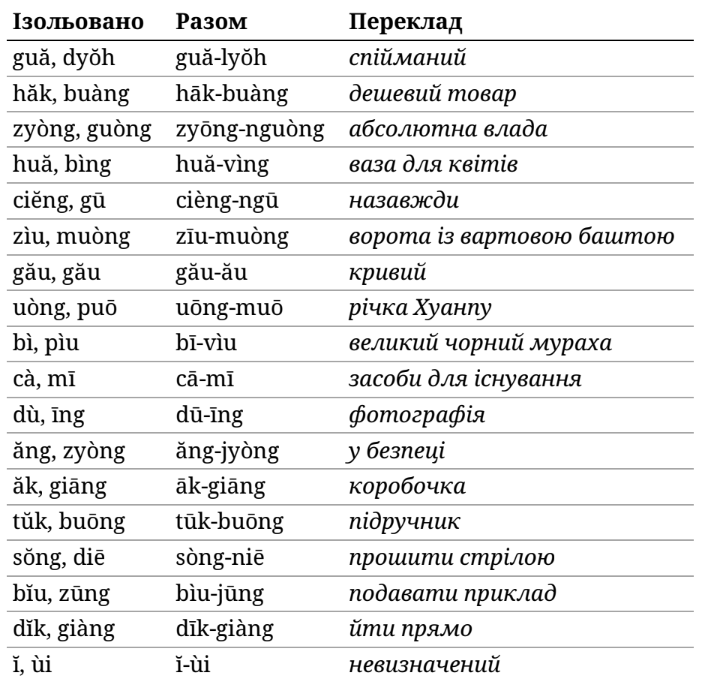 зміни приголосних
d > l
d > n
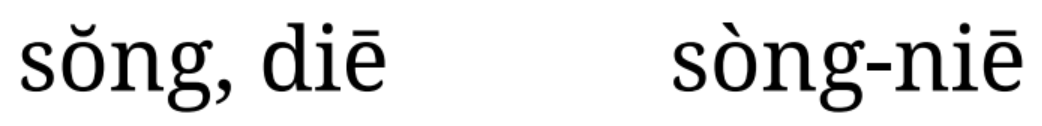 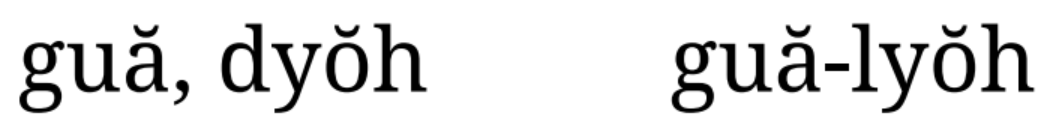 g > ng
g > ∅
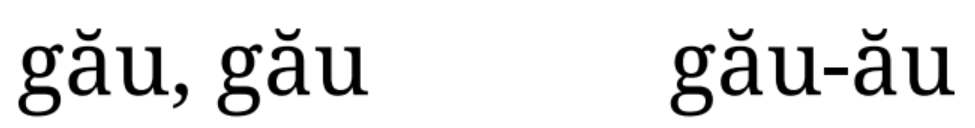 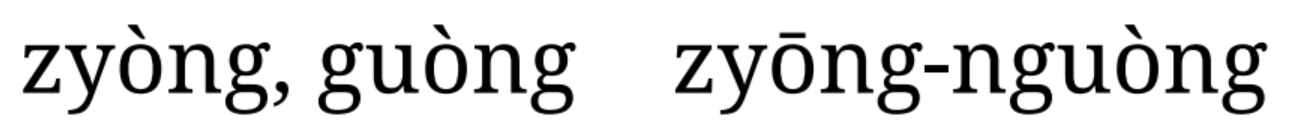 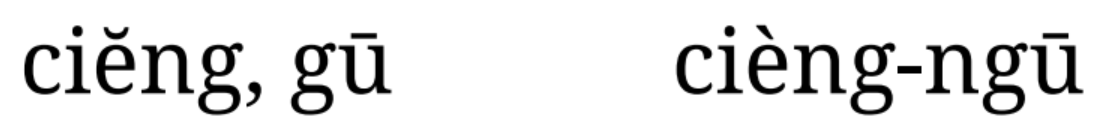 g = g
b > v
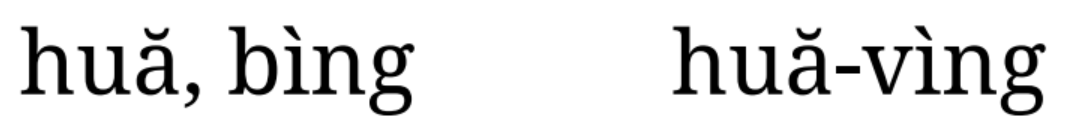 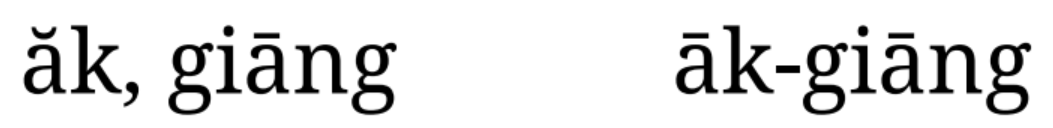 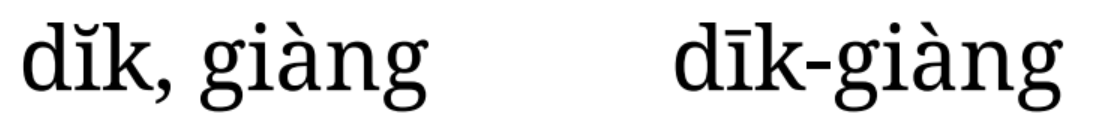 b = b
p > m
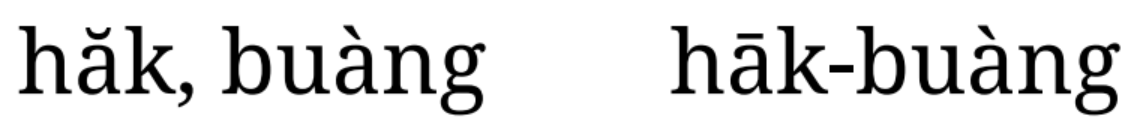 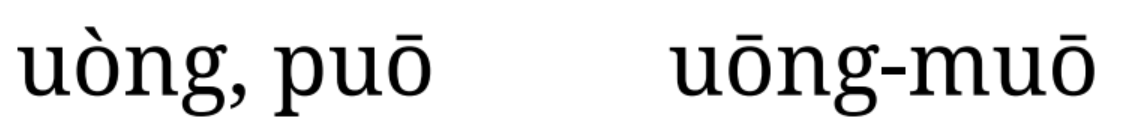 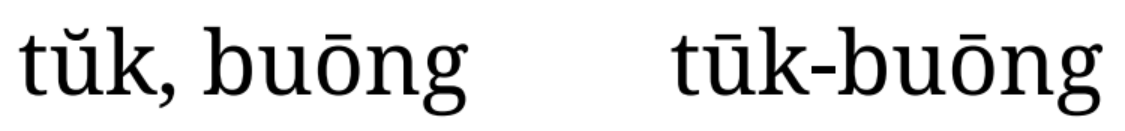 p > v
z > j
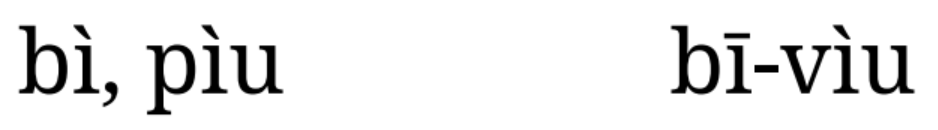 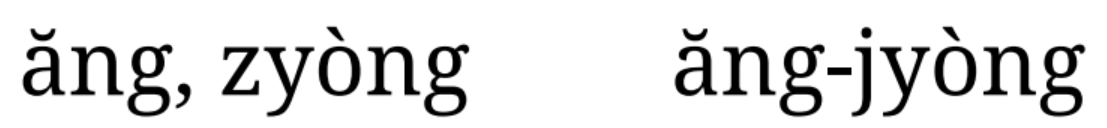 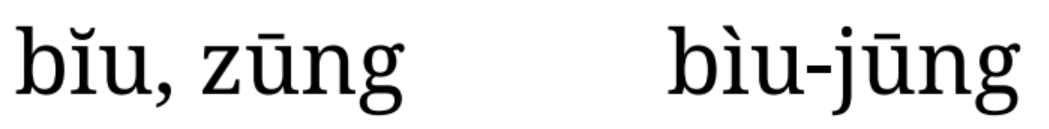 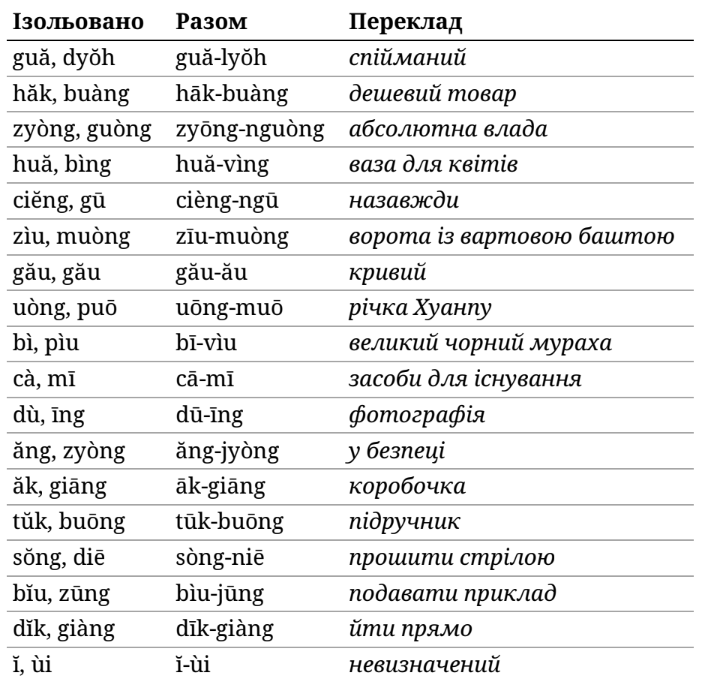 зміни приголосних
d > l
d > n
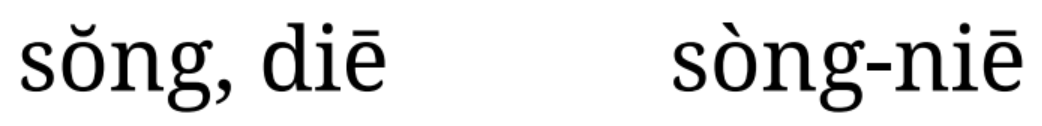 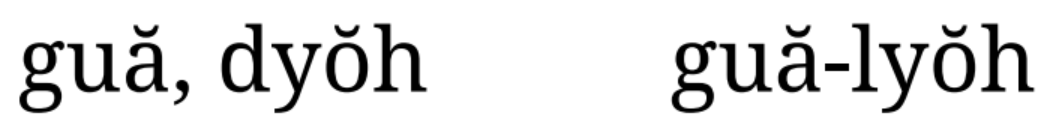 g > ng
g > ∅
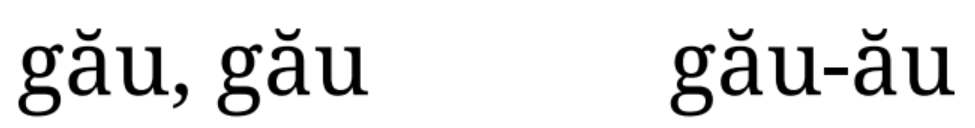 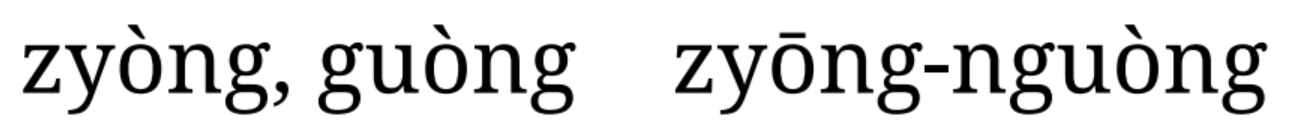 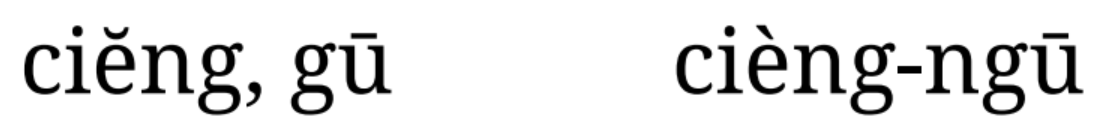 g = g
b > v
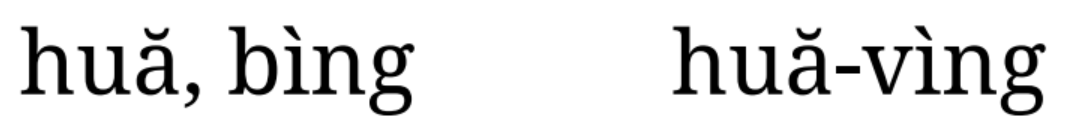 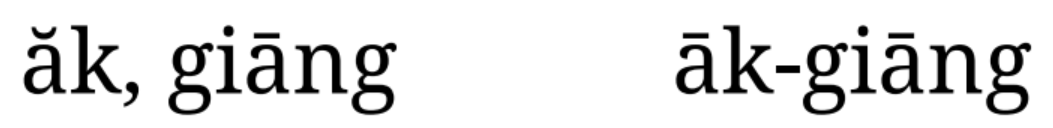 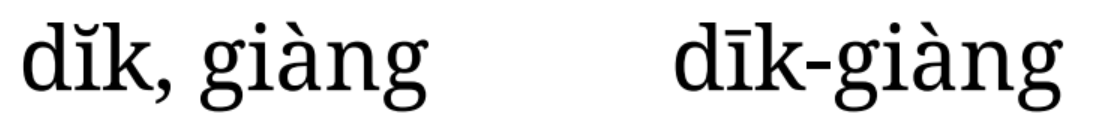 b = b
p > m
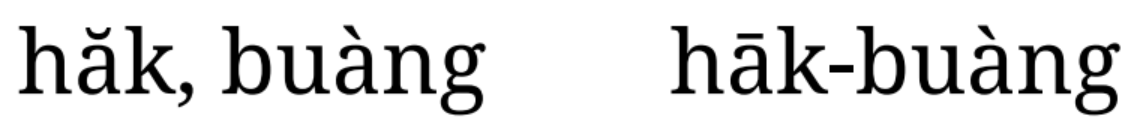 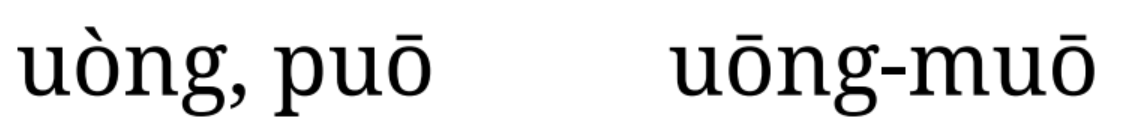 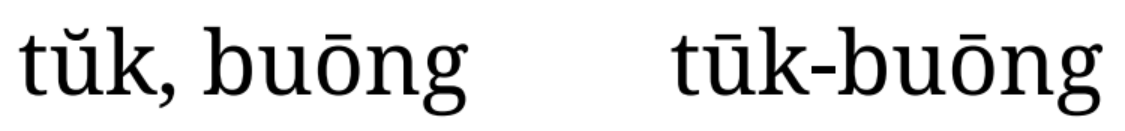 p > v
z > j
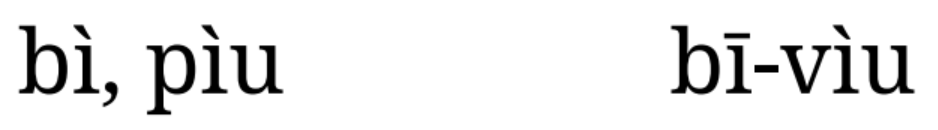 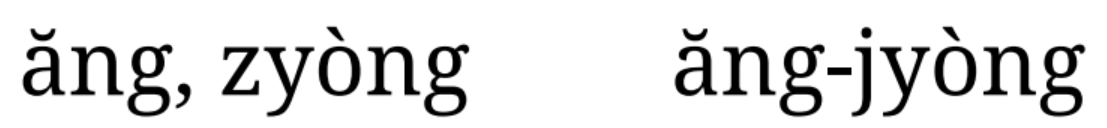 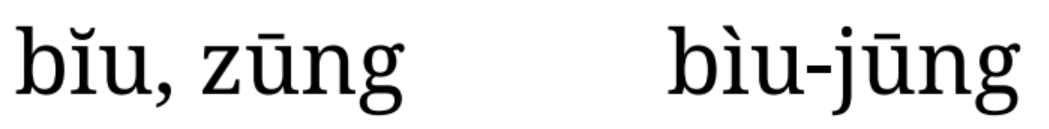 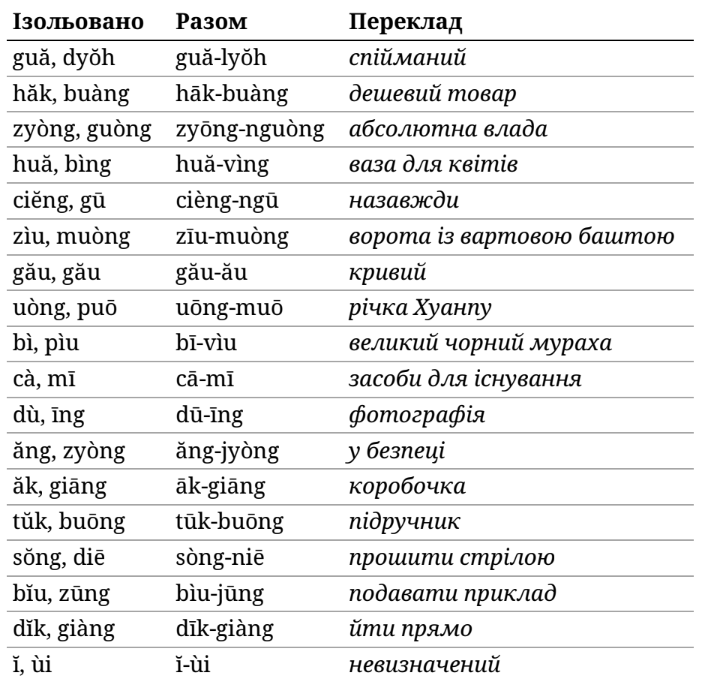 зміни приголосних
d > l
d > n
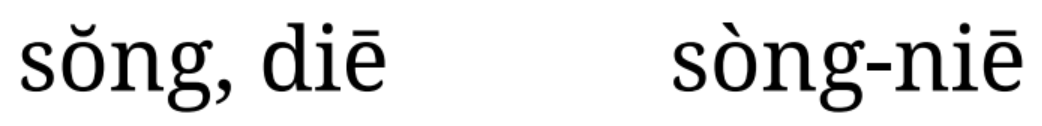 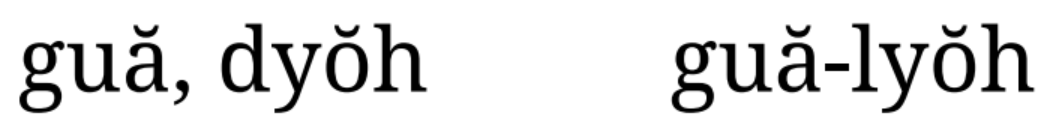 g > ng
g > ∅
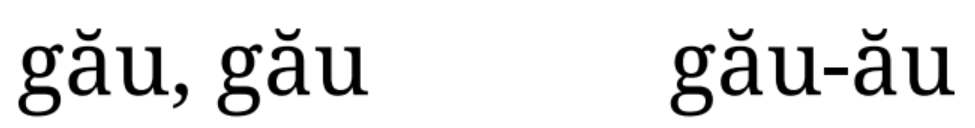 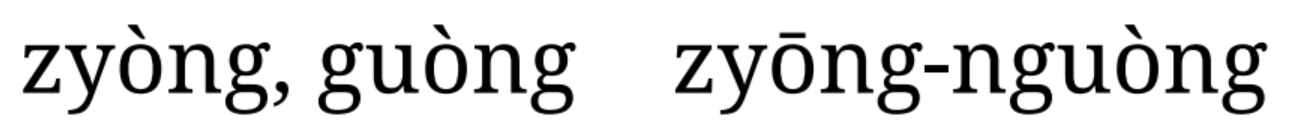 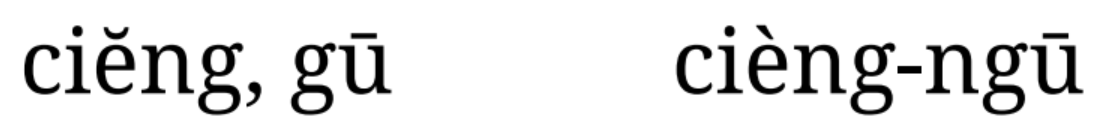 g = g
b > v
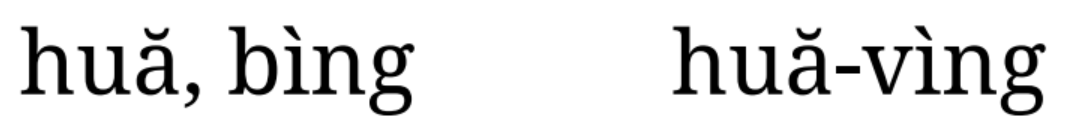 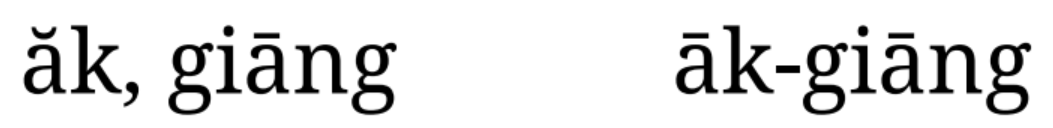 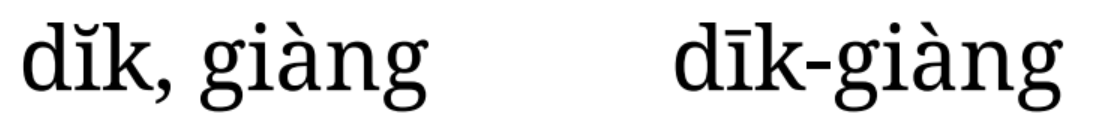 b = b
p > m
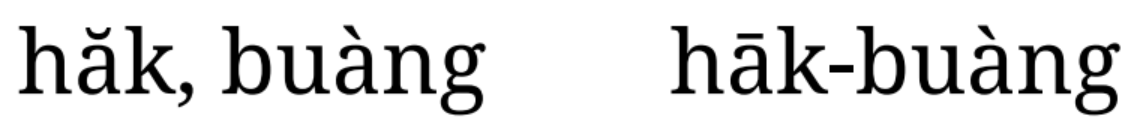 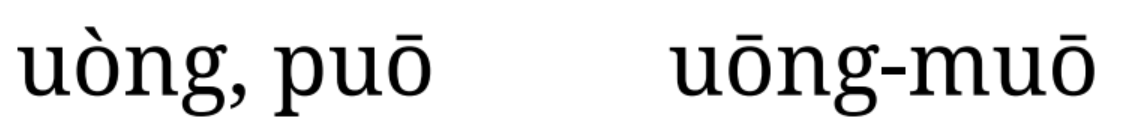 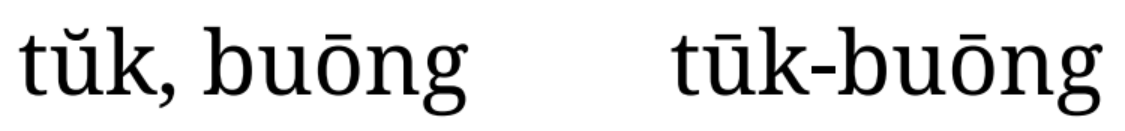 p > v
z > j
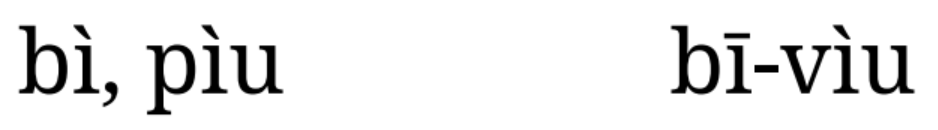 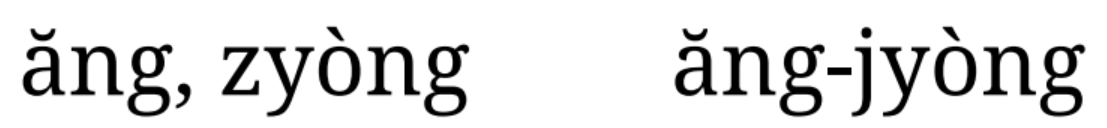 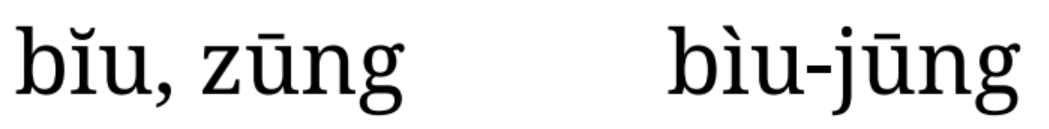 неносовий > носовий того ж місця творення
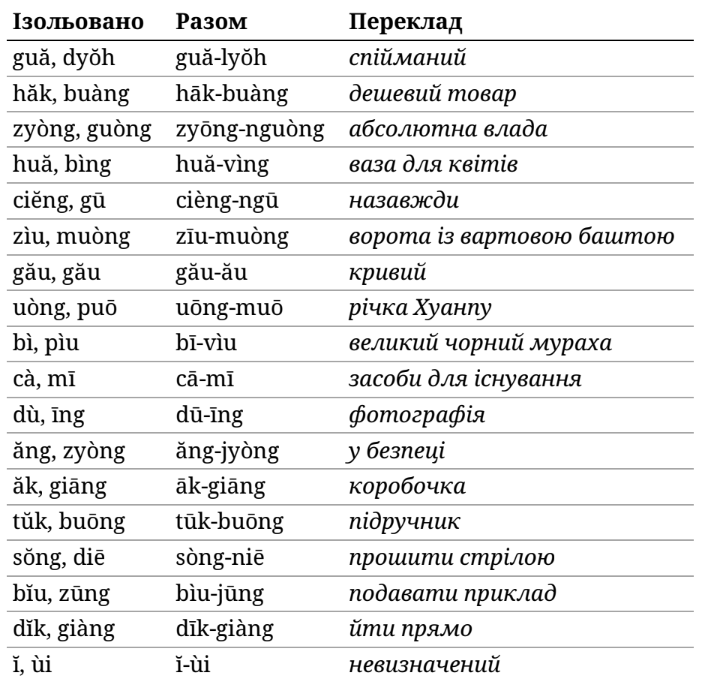 зміни приголосних
d > l
d > n
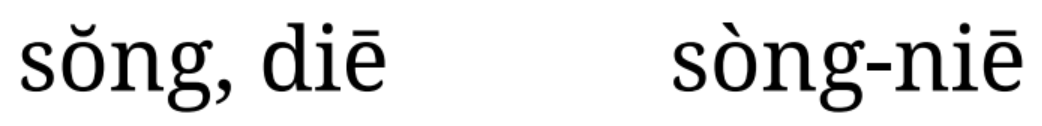 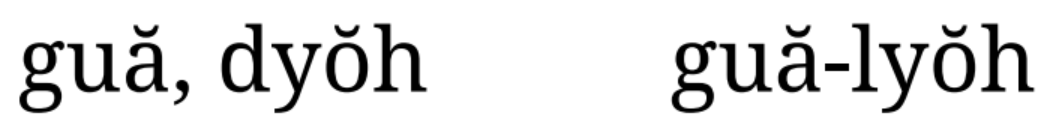 g > ng
g > ∅
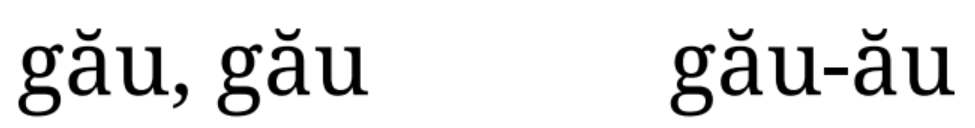 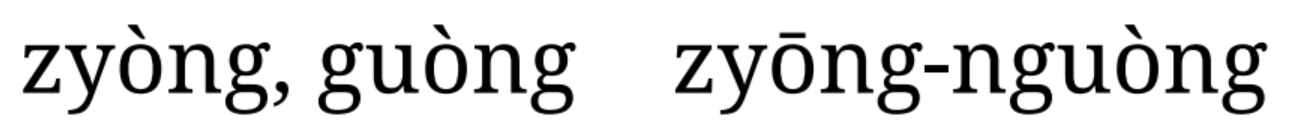 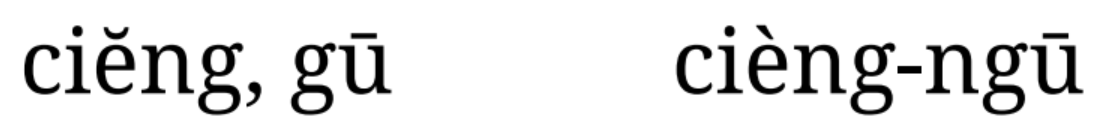 g = g
b > v
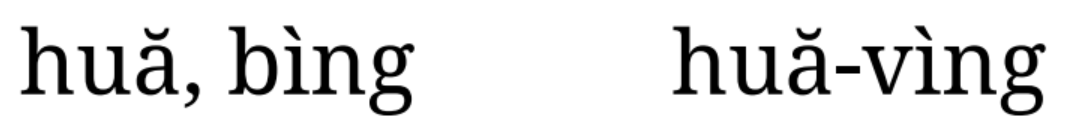 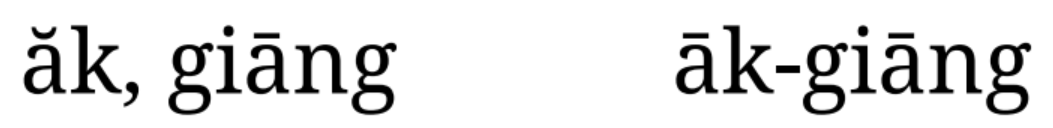 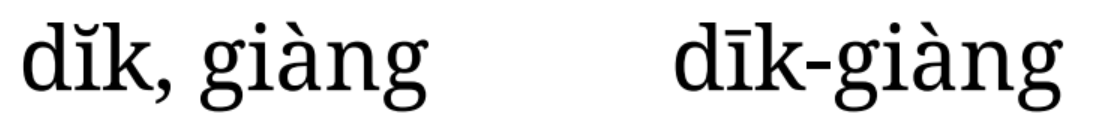 b = b
p > m
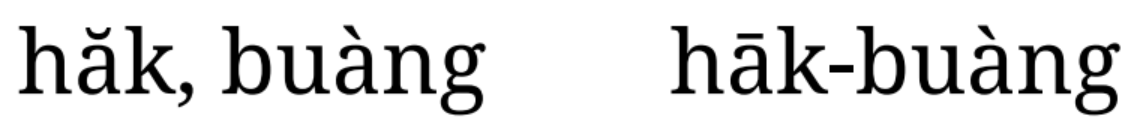 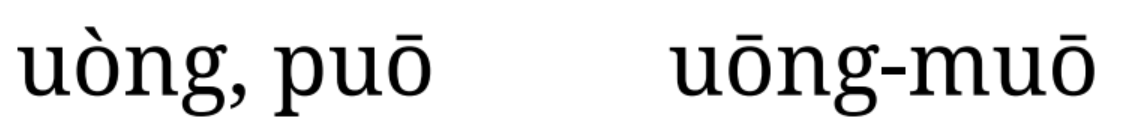 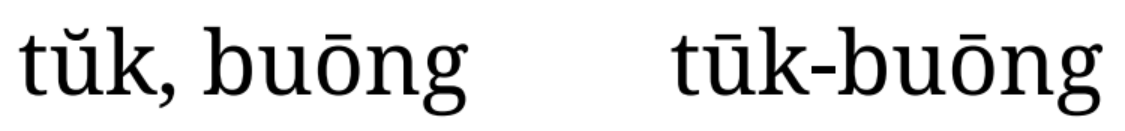 p > v
z > j
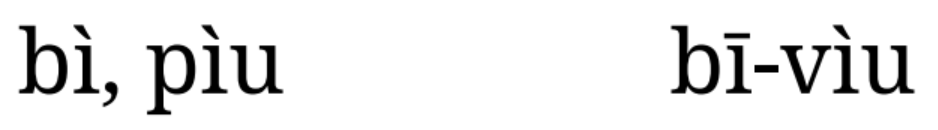 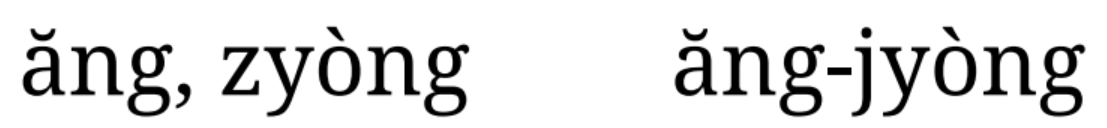 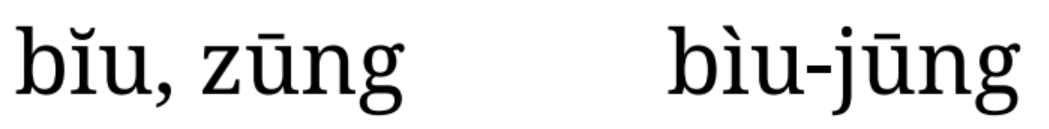 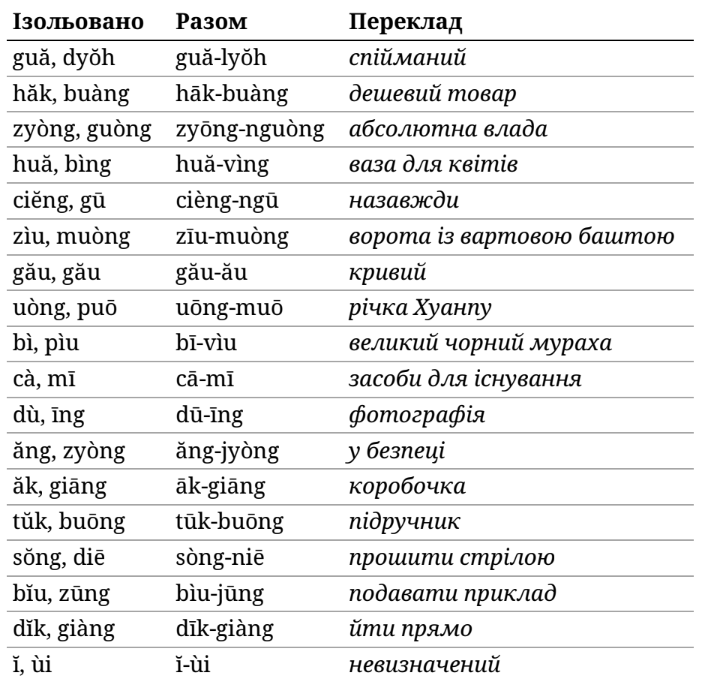 зміни приголосних
d > l
d > n
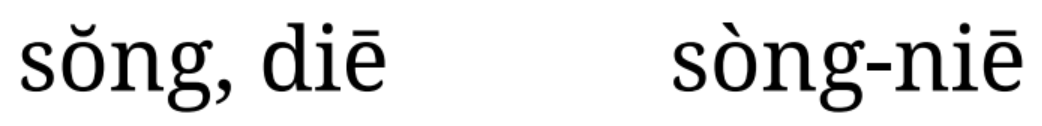 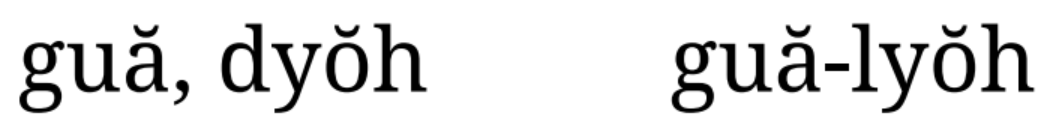 g > ng
g > ∅
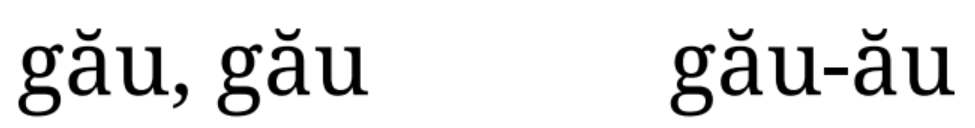 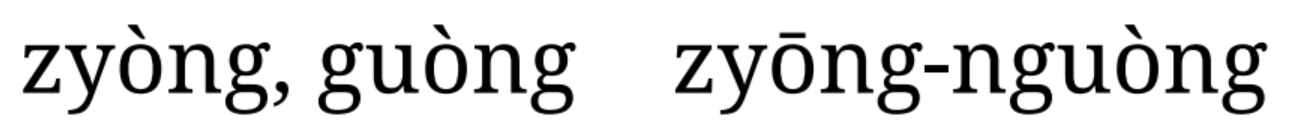 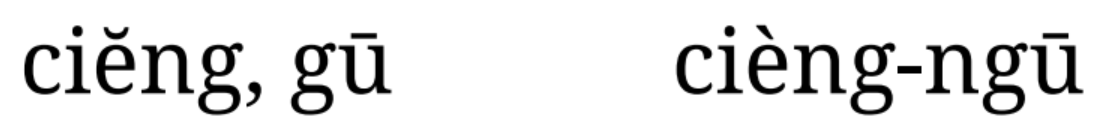 g = g
b > v
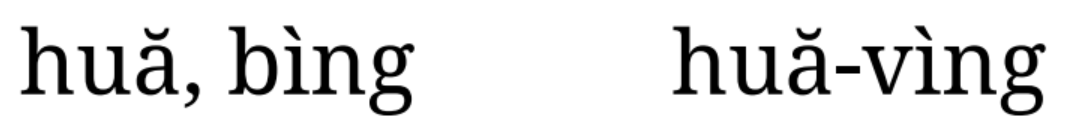 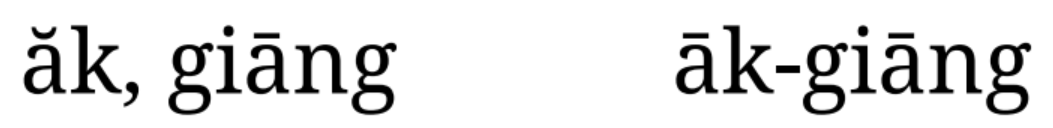 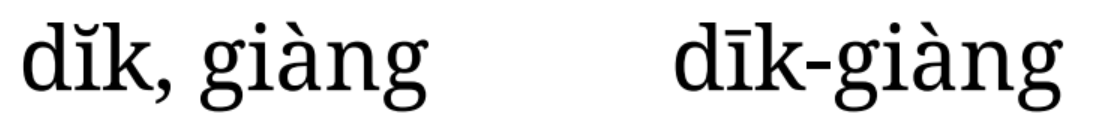 b = b
p > m
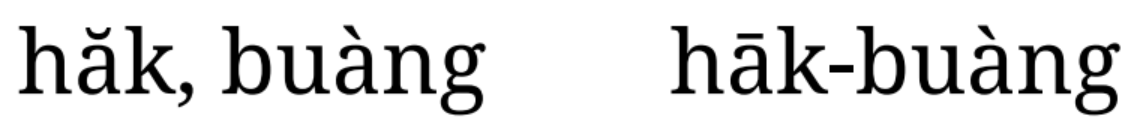 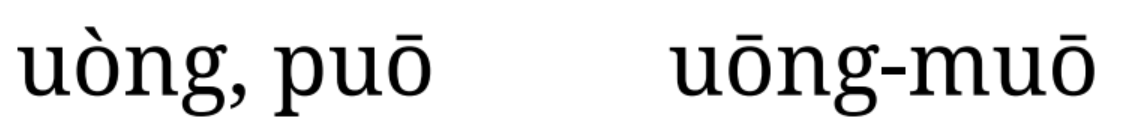 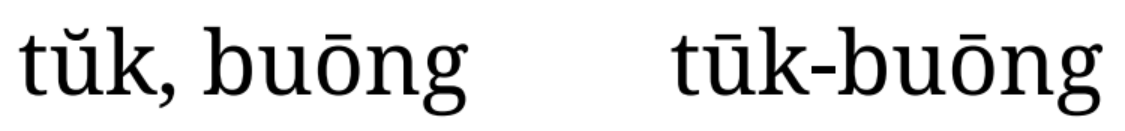 p > v
z > j
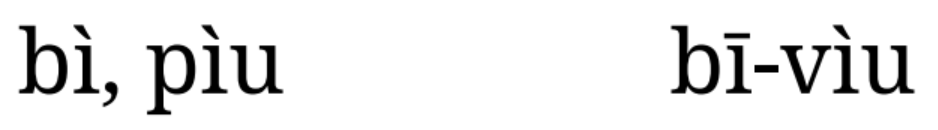 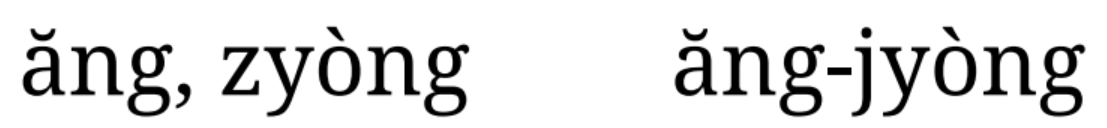 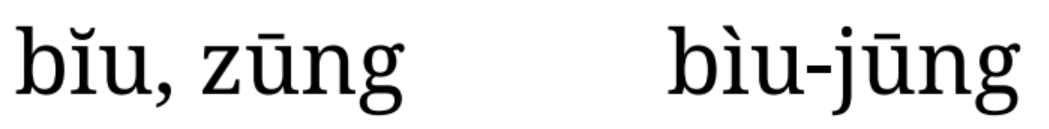 без змін
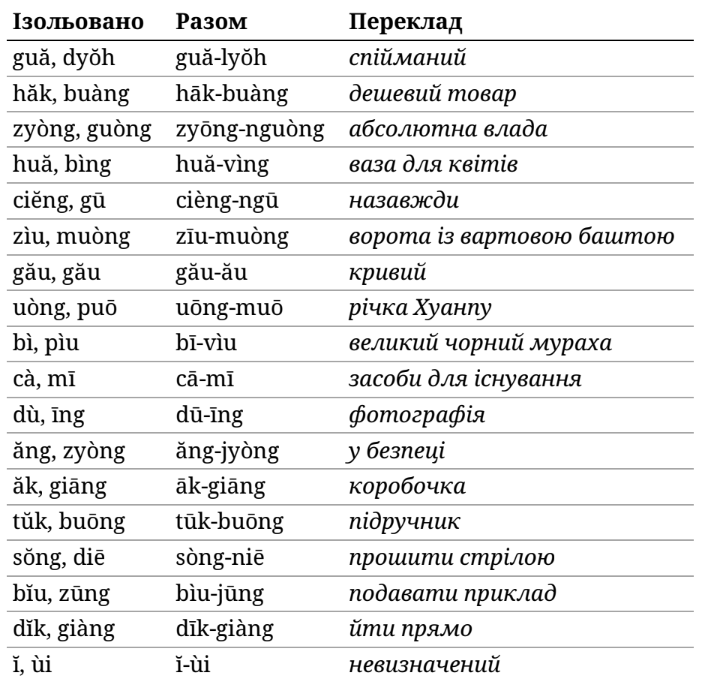 зміни приголосних
d > l
d > n
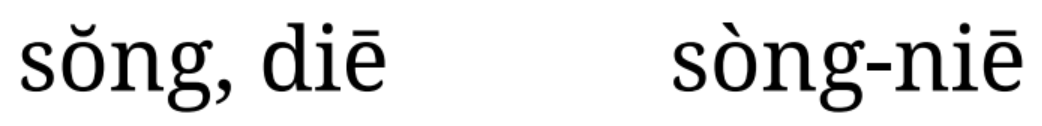 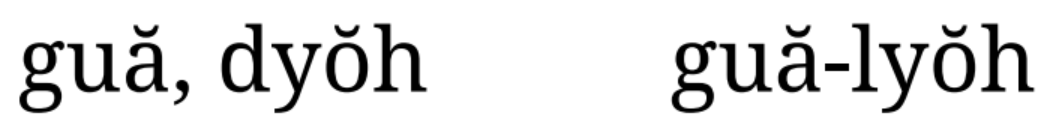 g > ng
g > ∅
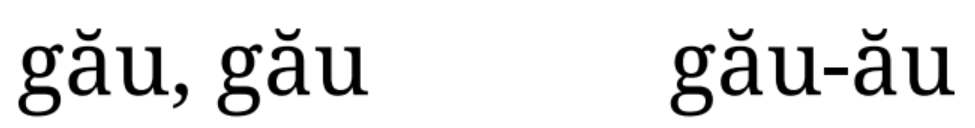 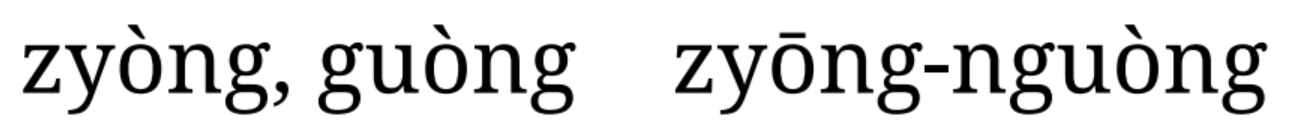 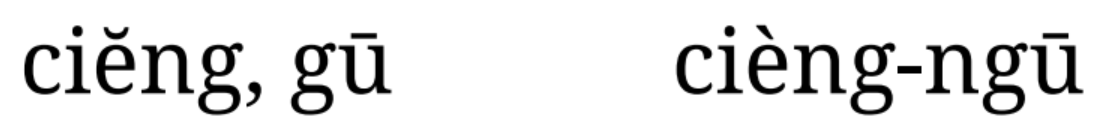 g = g
b > v
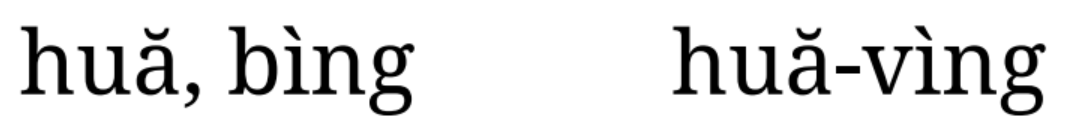 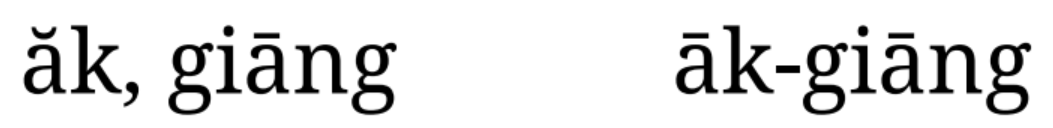 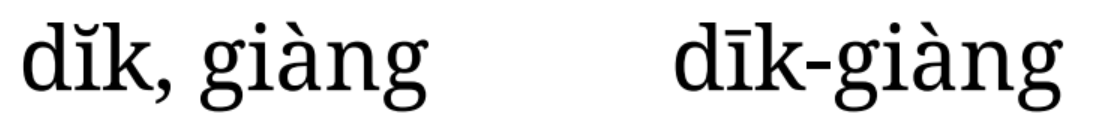 b = b
p > m
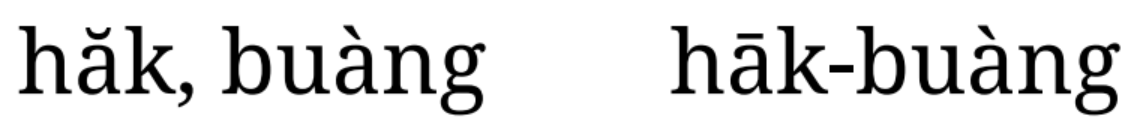 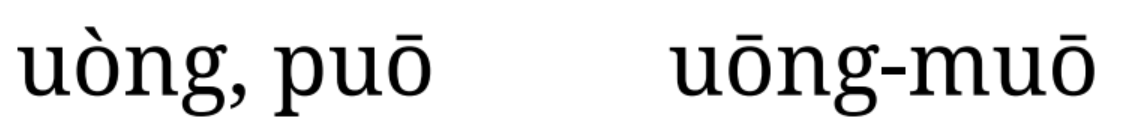 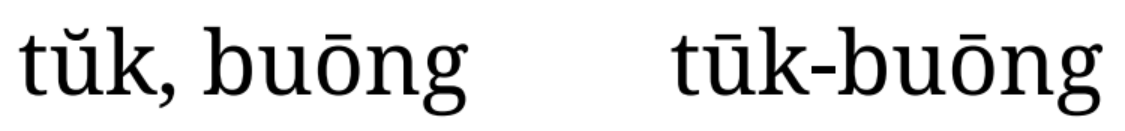 p > v
z > j
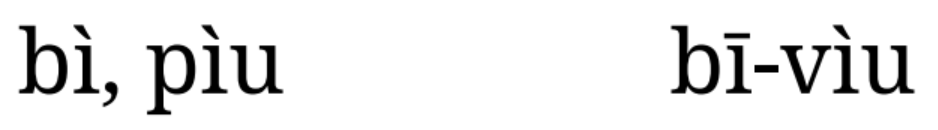 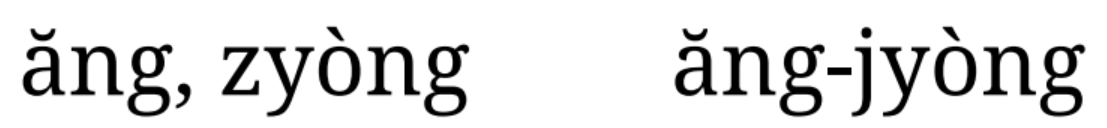 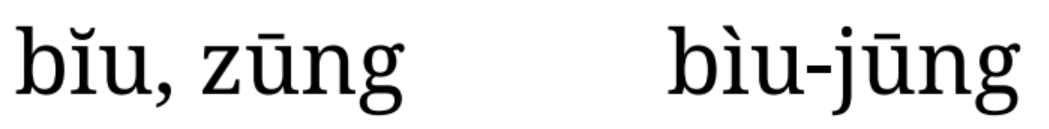 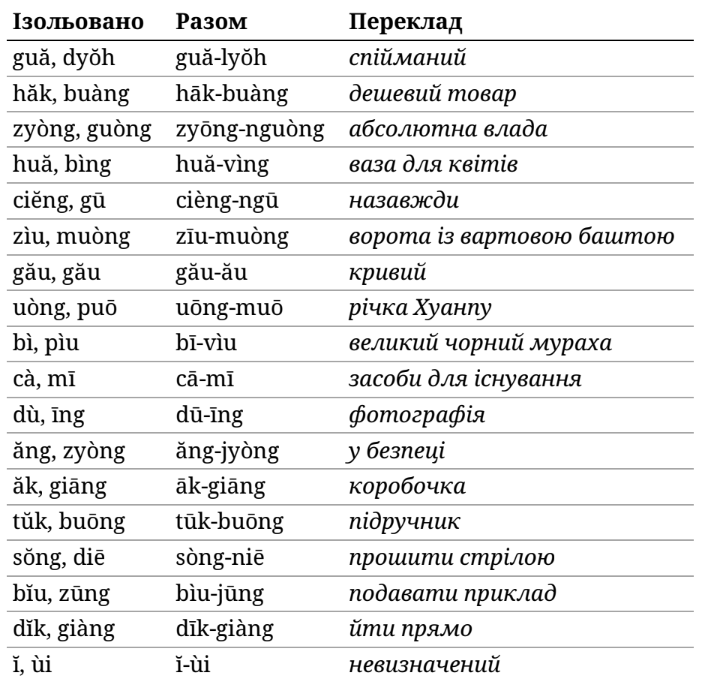 зміни приголосних
d > l
d > n
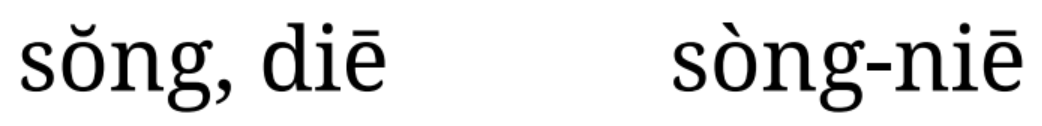 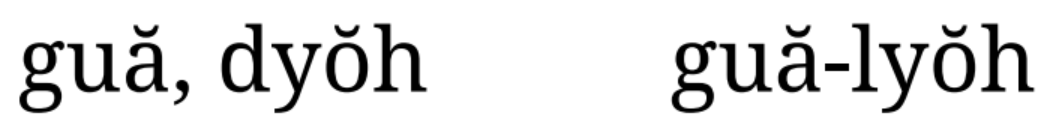 g > ng
g > ∅
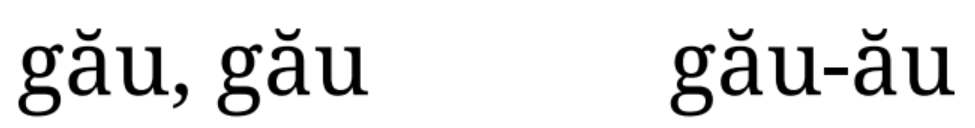 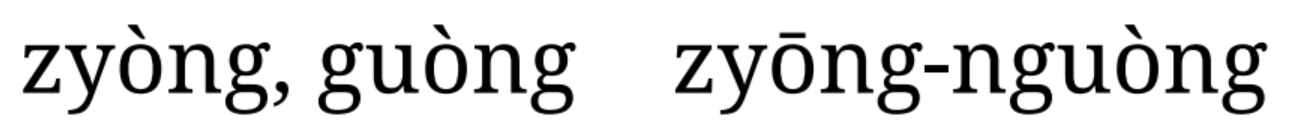 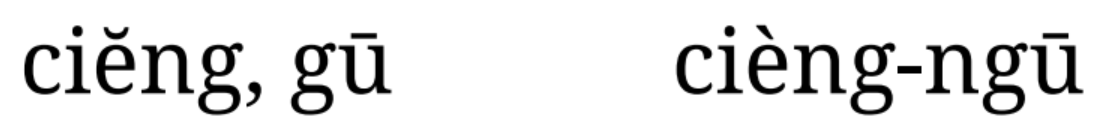 g = g
b > v
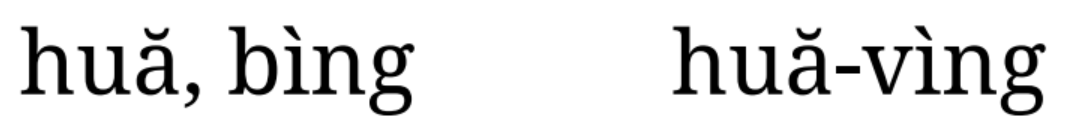 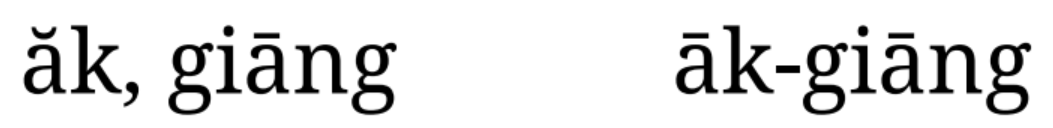 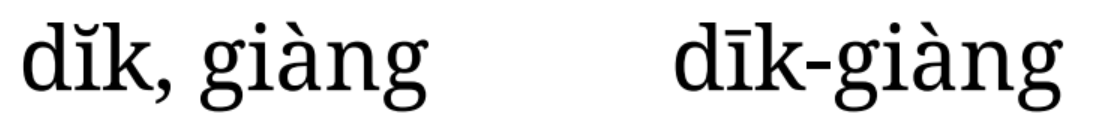 b = b
p > m
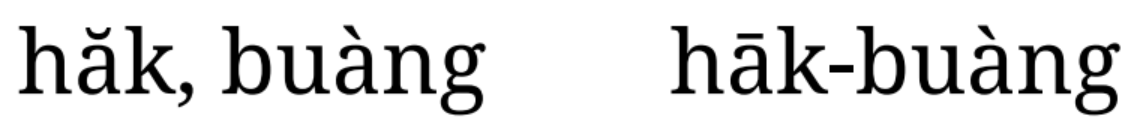 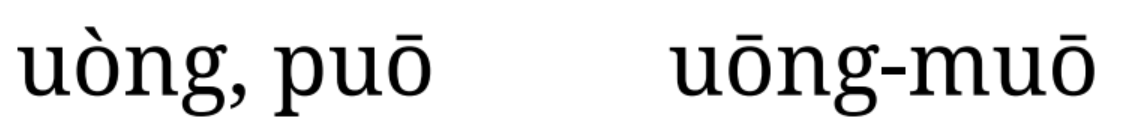 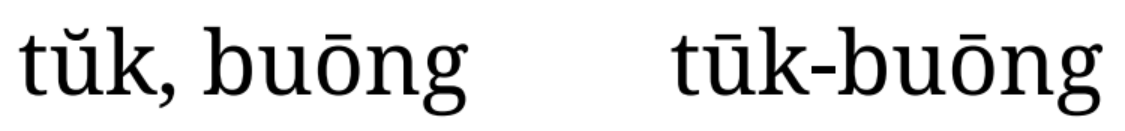 p > v
z > j
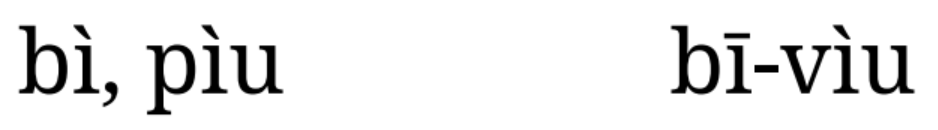 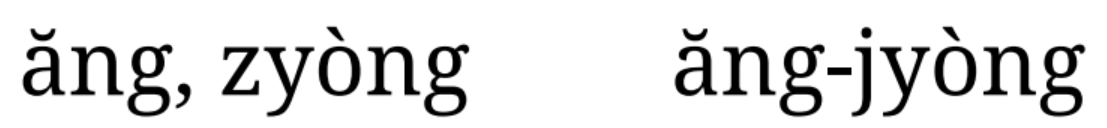 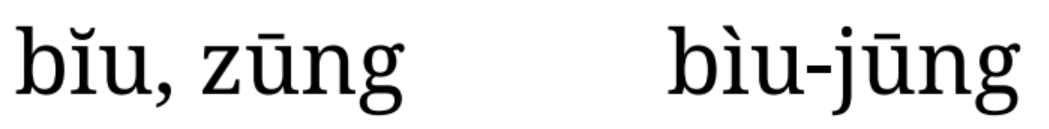 проривний > непроривний або ∅
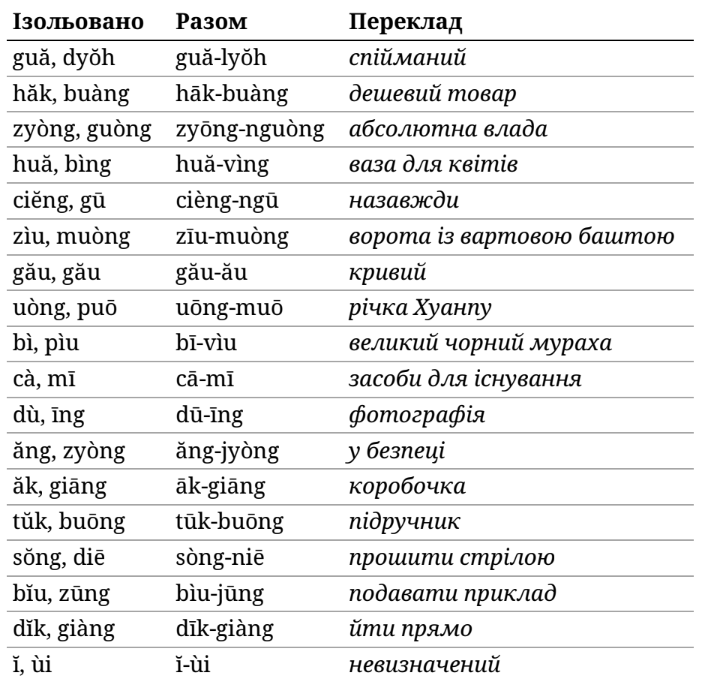 зміни приголосних
d > l
d > n
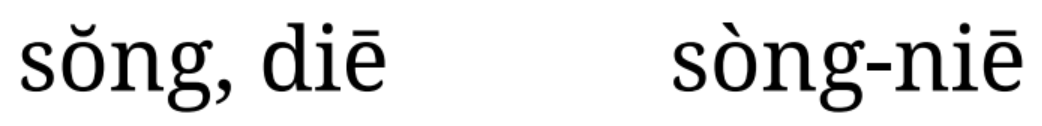 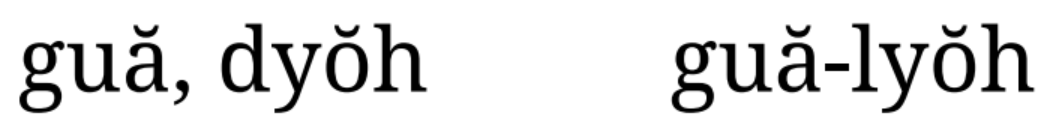 g > ng
g > ∅
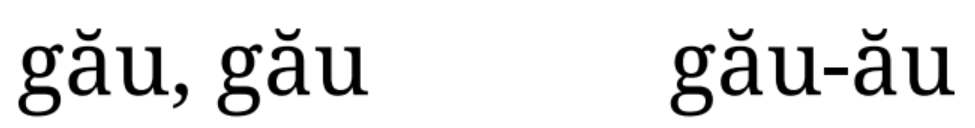 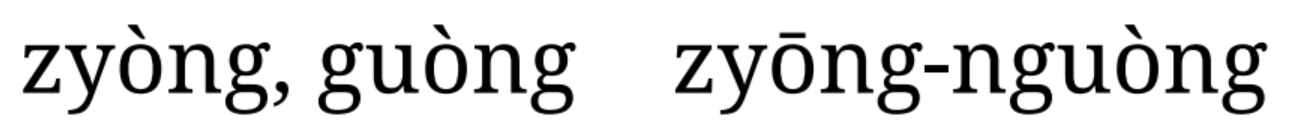 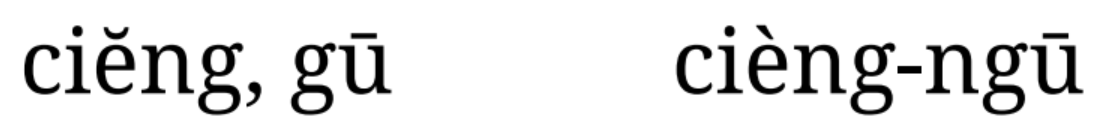 g = g
b > v
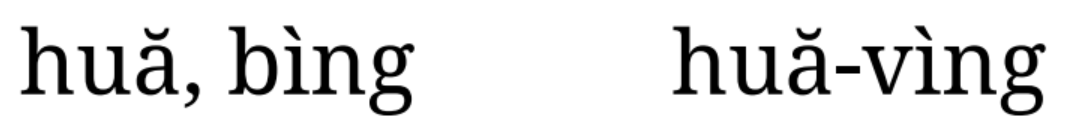 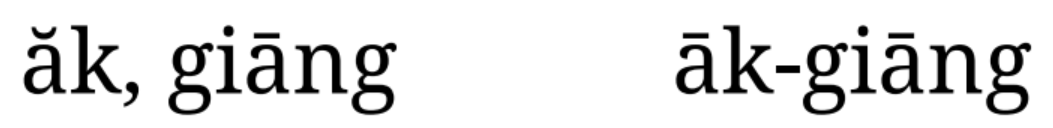 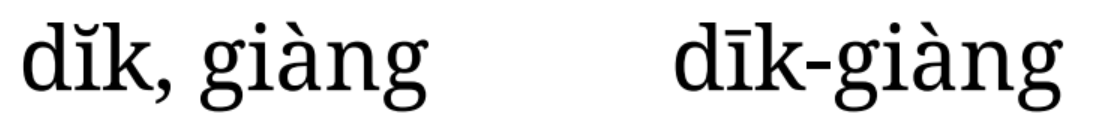 b = b
p > m
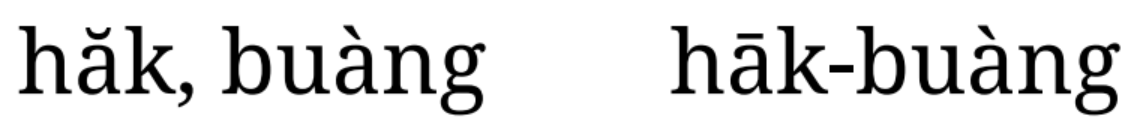 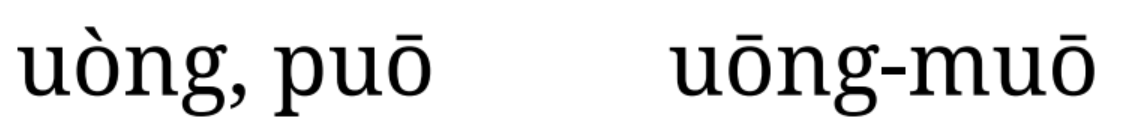 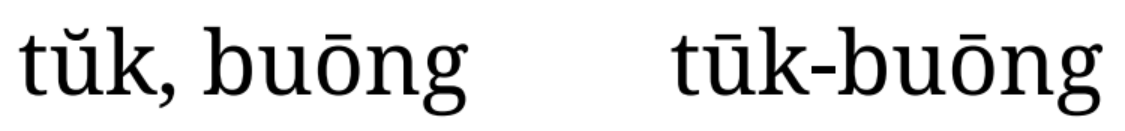 p > v
z > j
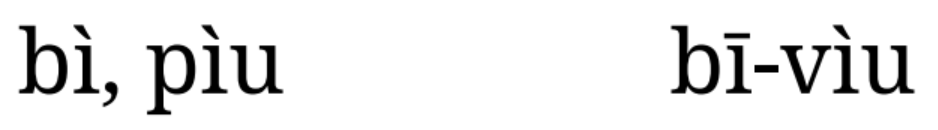 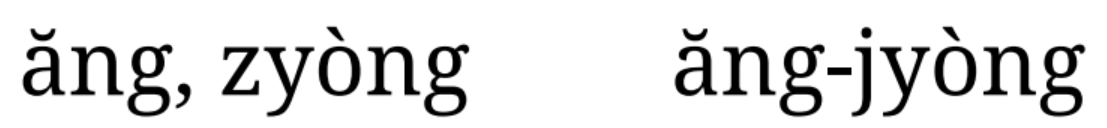 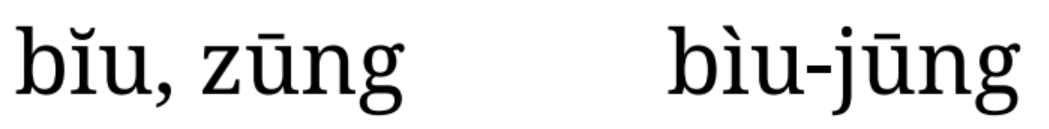 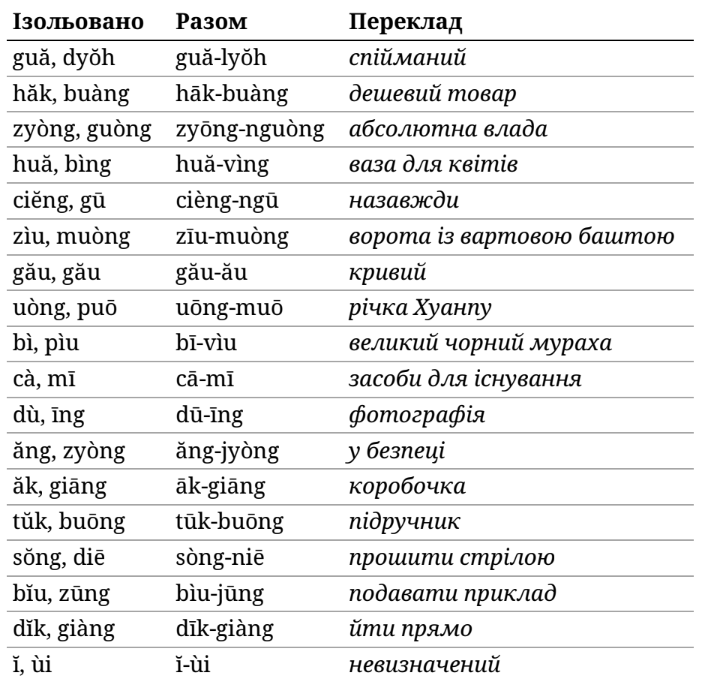 зміни приголосних
d > l
d > n
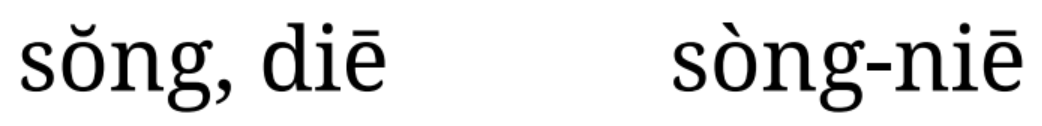 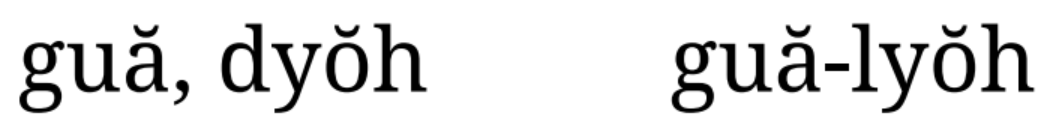 g > ng
g > ∅
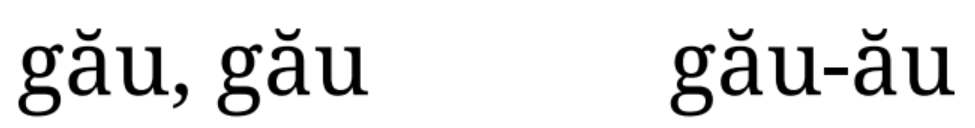 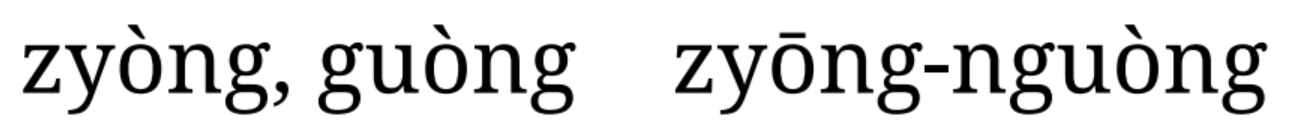 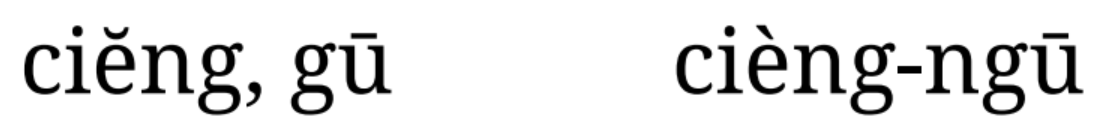 g = g
b > v
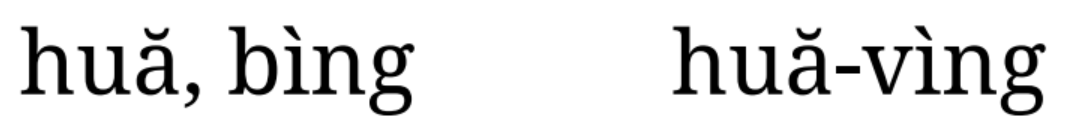 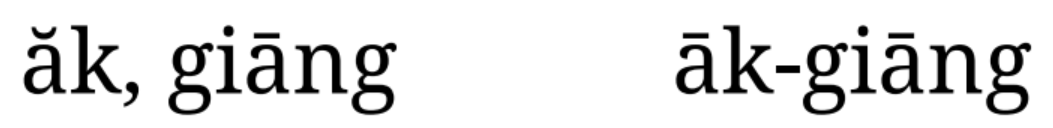 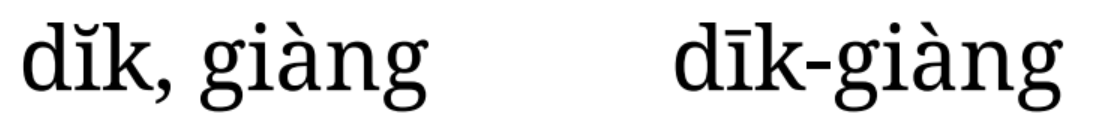 b = b
p > m
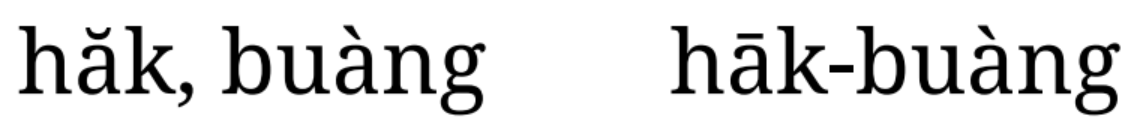 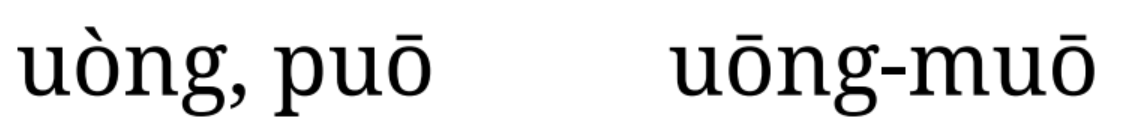 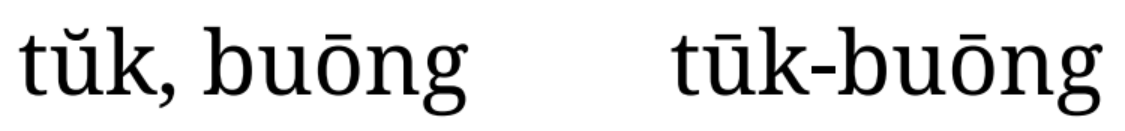 p > v
z > j
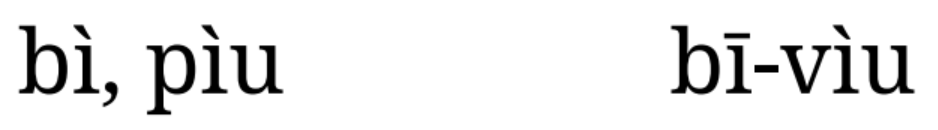 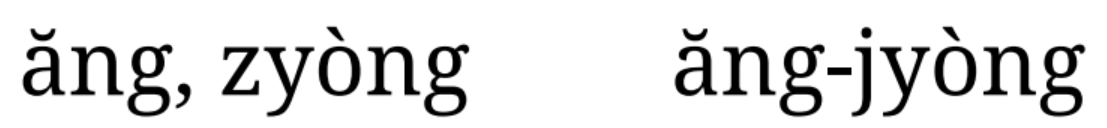 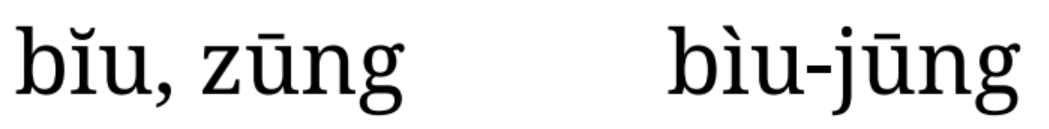 виняток (завжди)
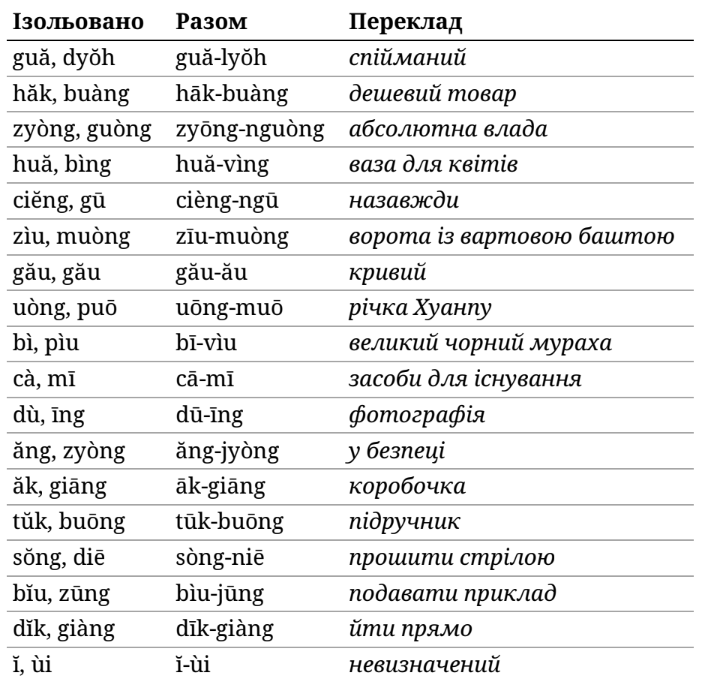 зміни тонів
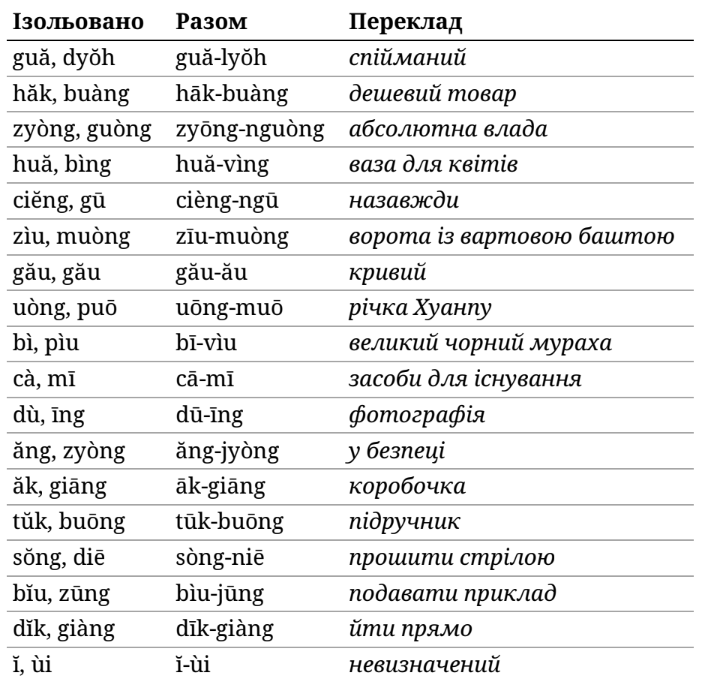 зміни тонів
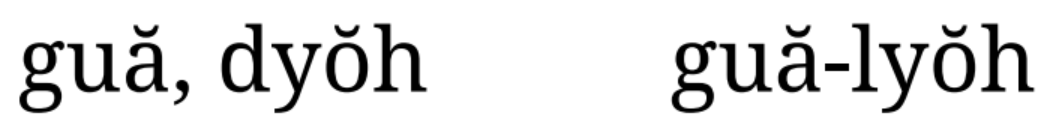 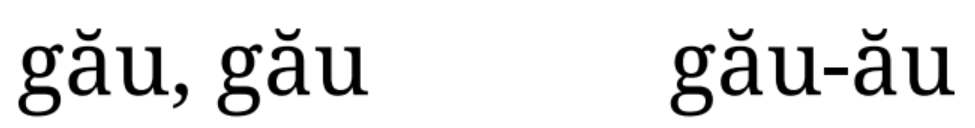 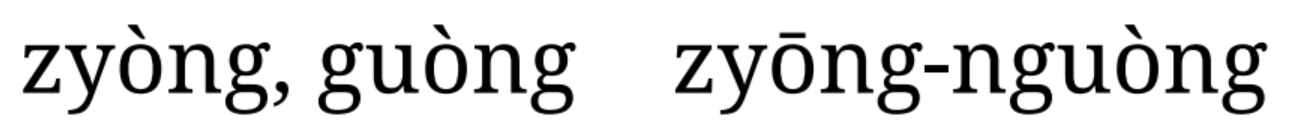 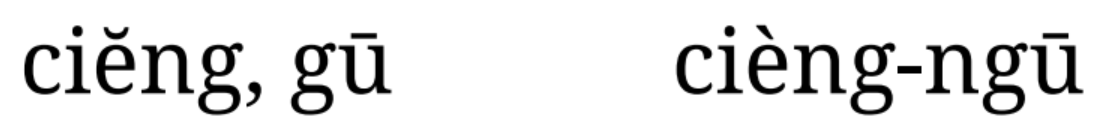 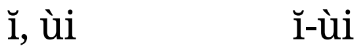 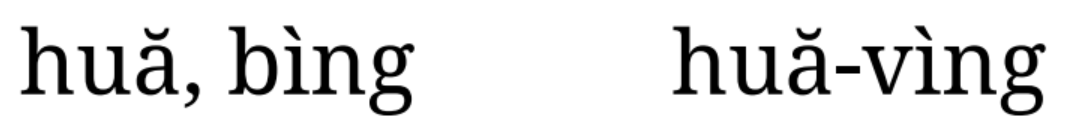 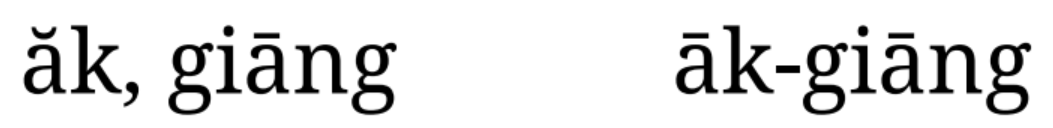 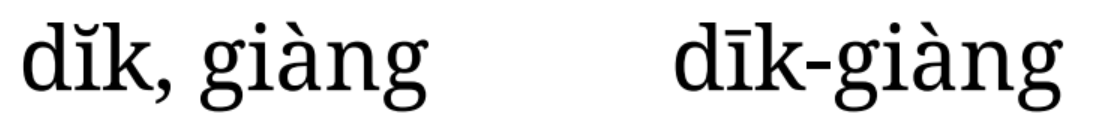 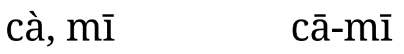 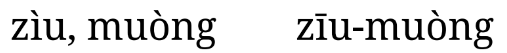 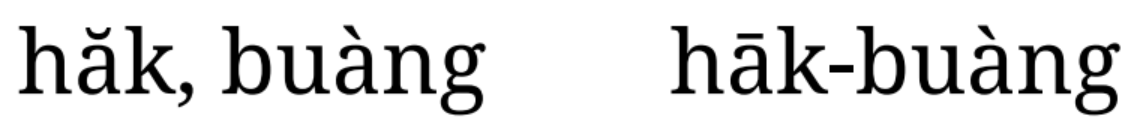 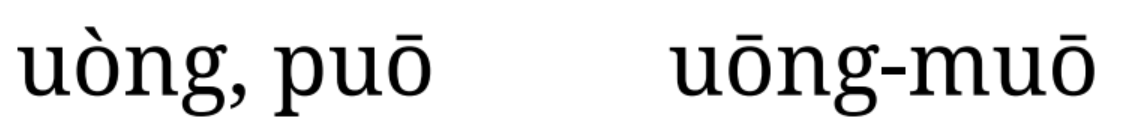 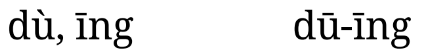 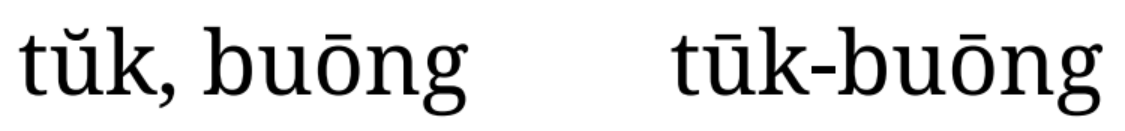 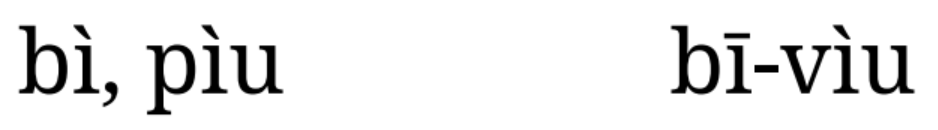 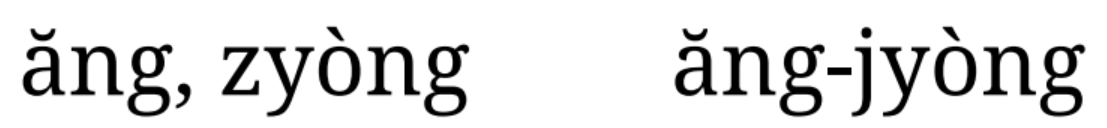 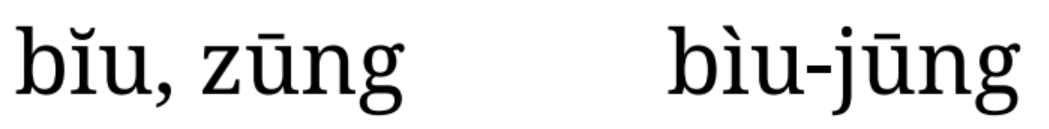 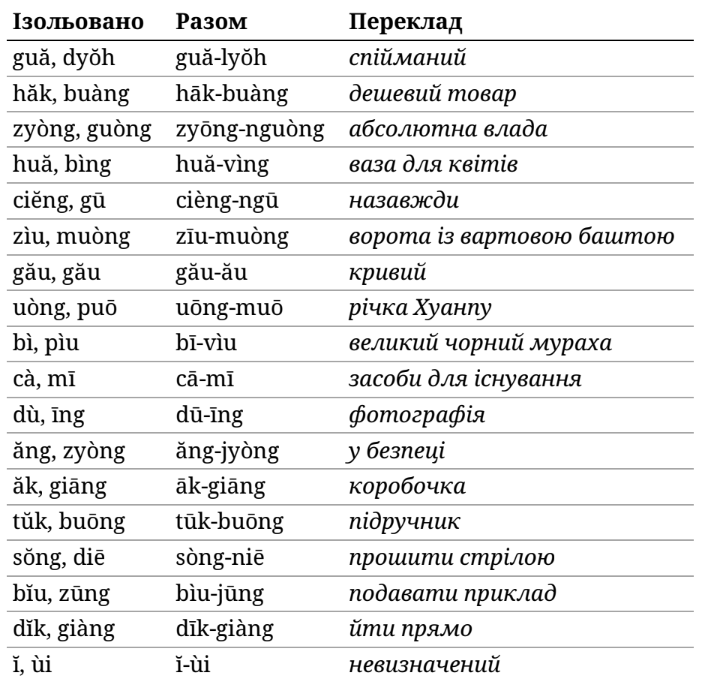 зміни тонів
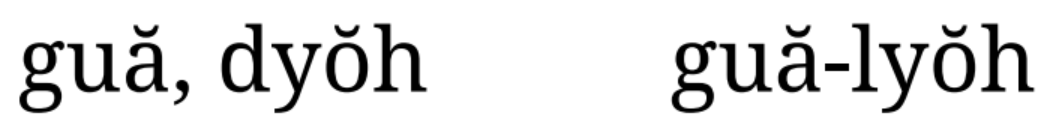 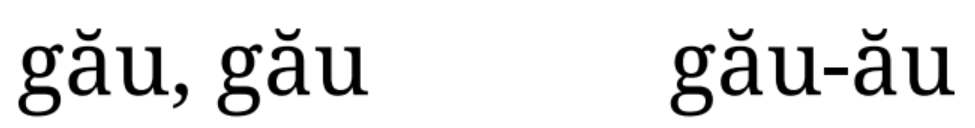 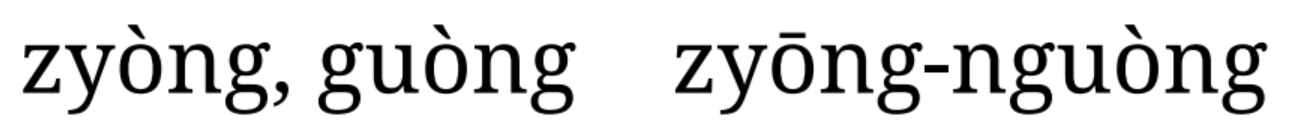 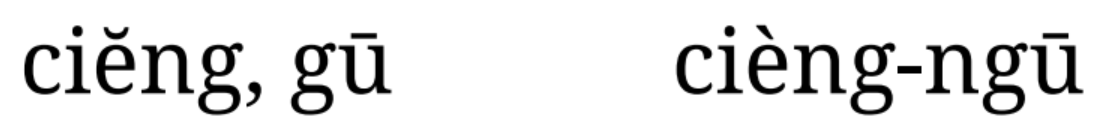 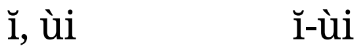 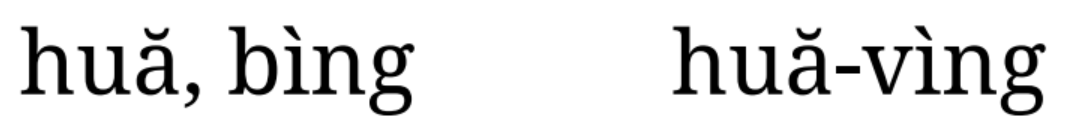 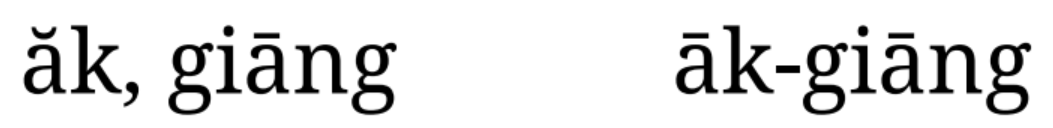 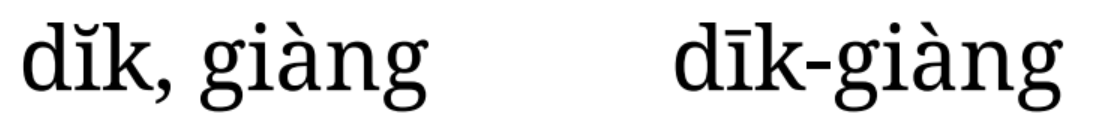 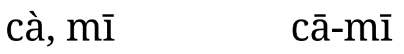 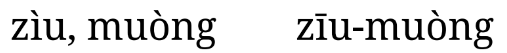 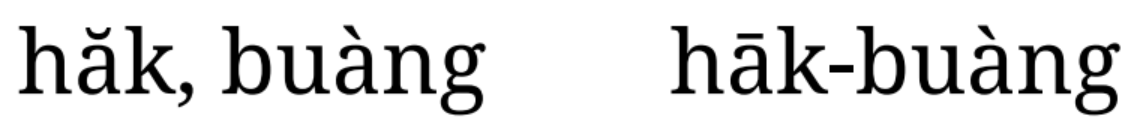 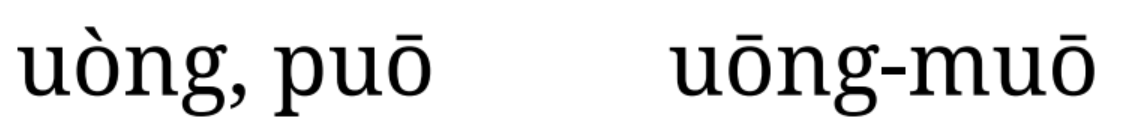 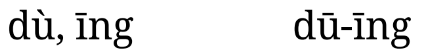 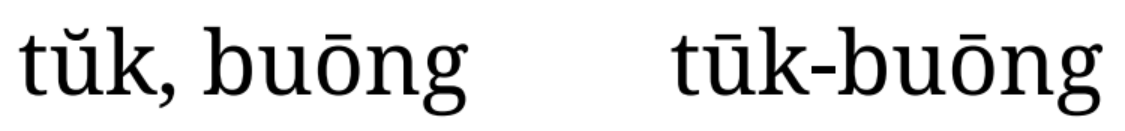 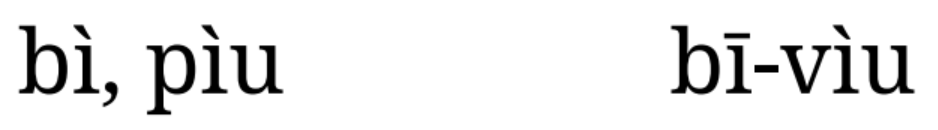 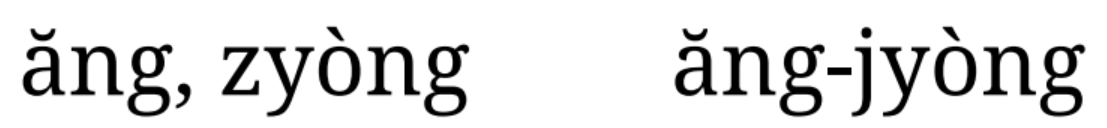 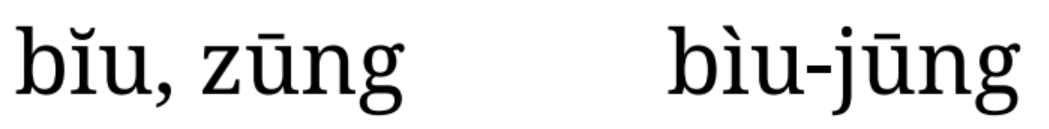 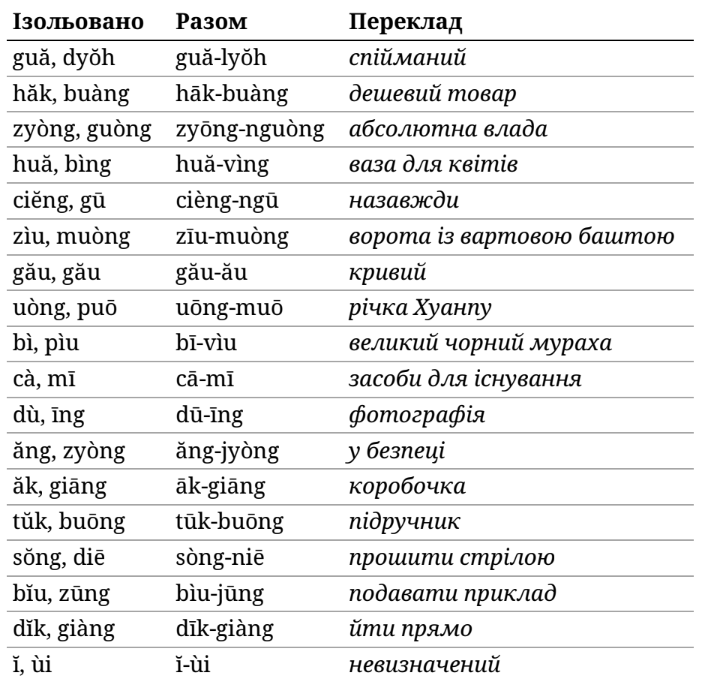 зміни тонів
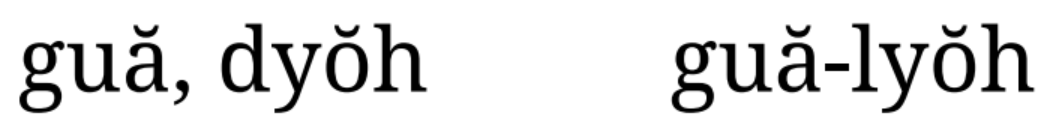 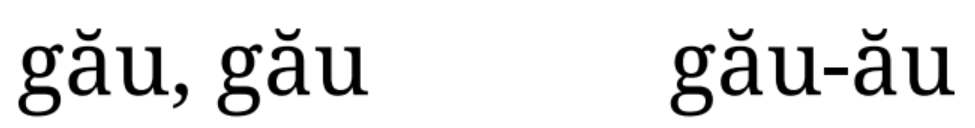 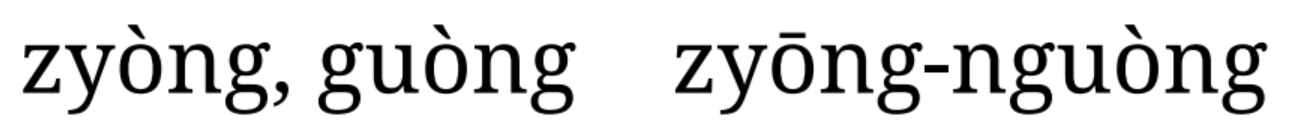 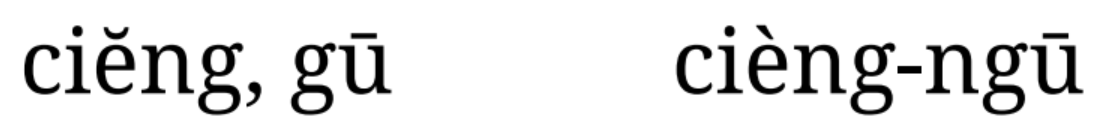 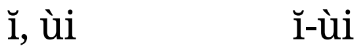 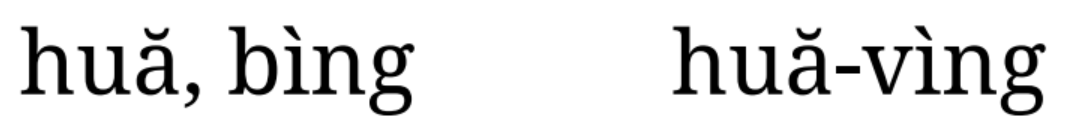 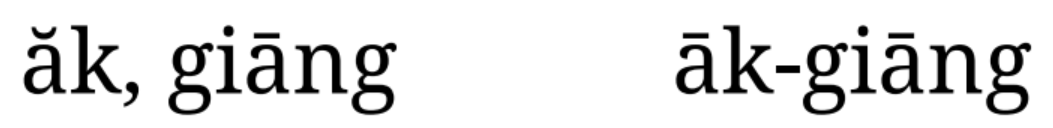 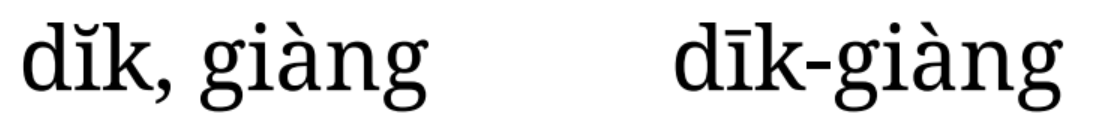 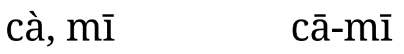 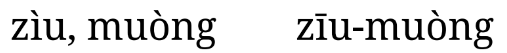 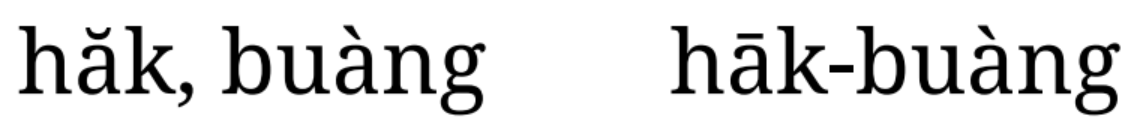 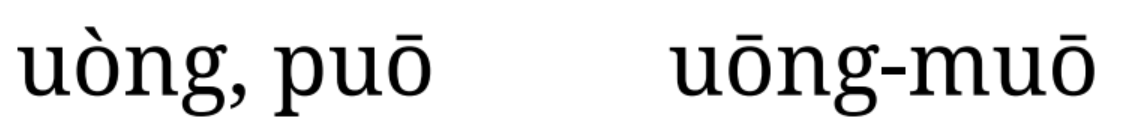 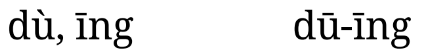 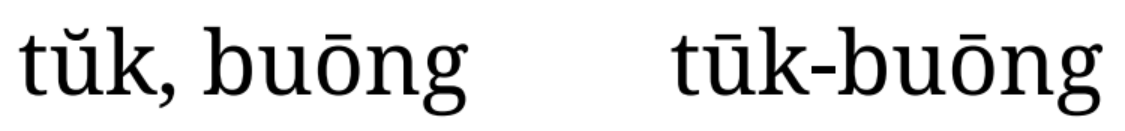 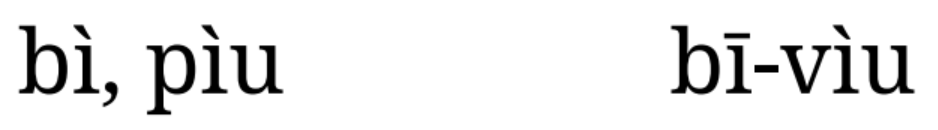 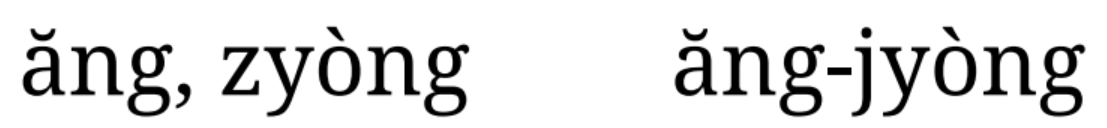 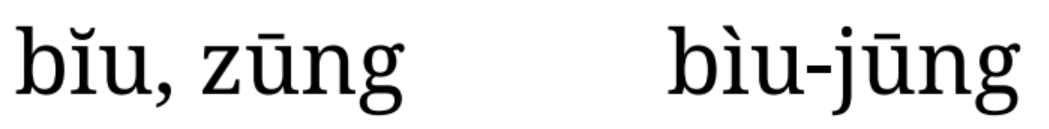 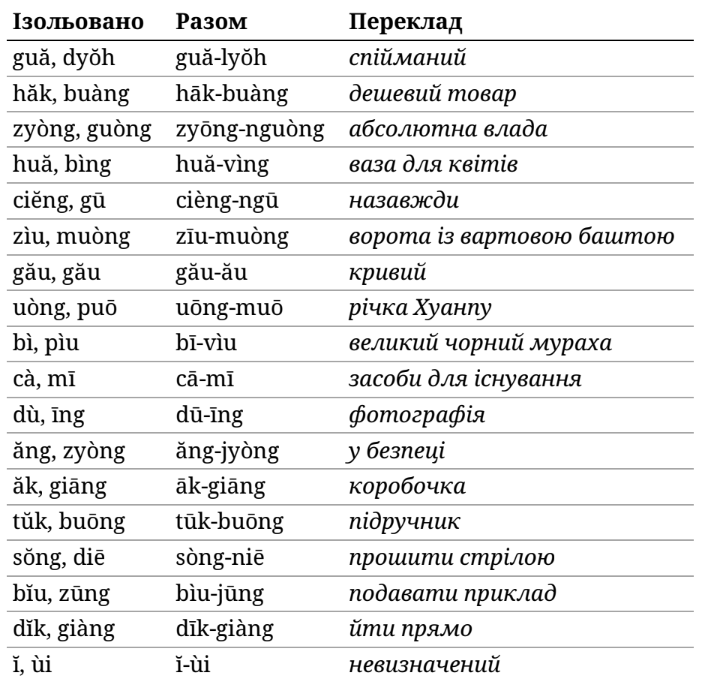 зміни тонів
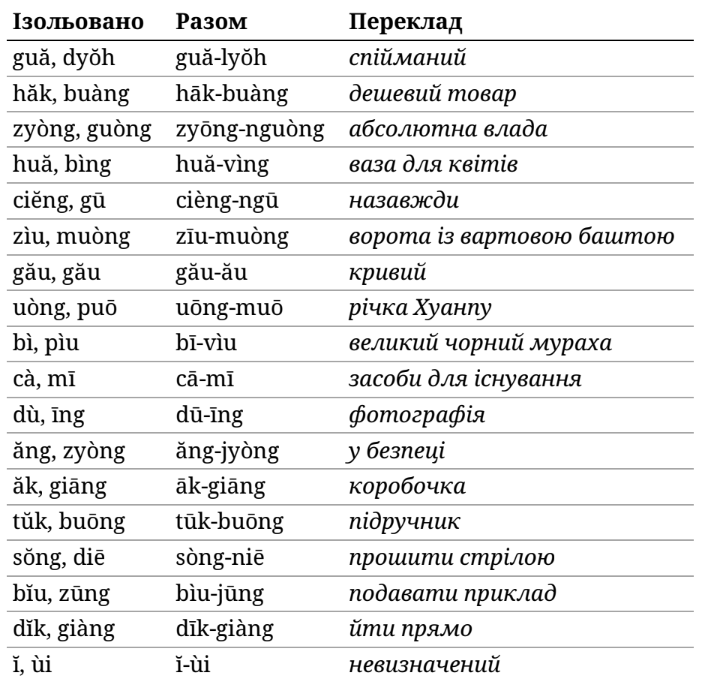 зміни тонів
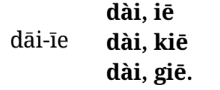 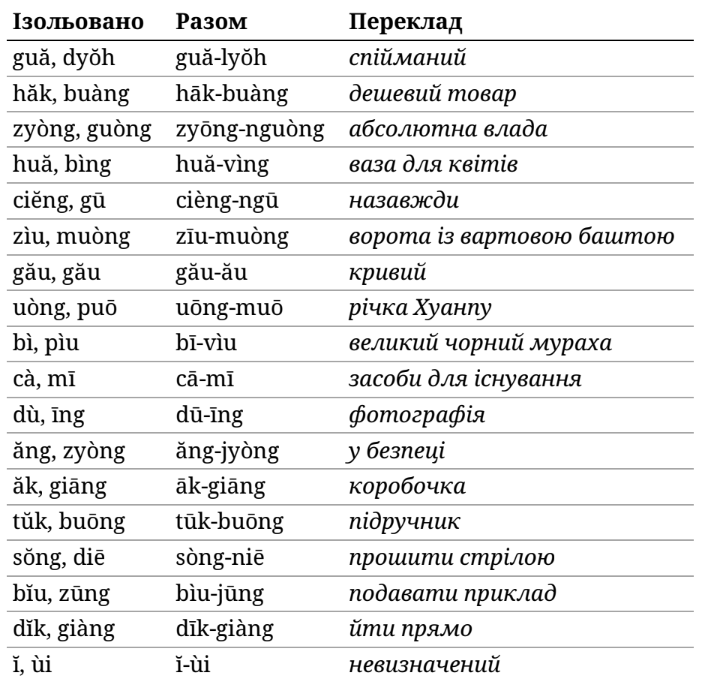 зміни приголосних
d > l
d > n
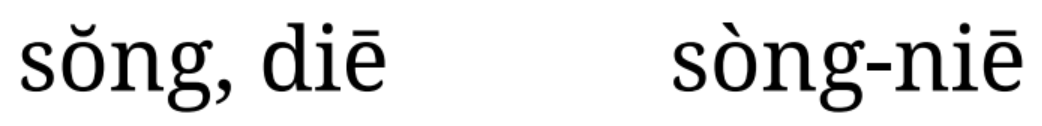 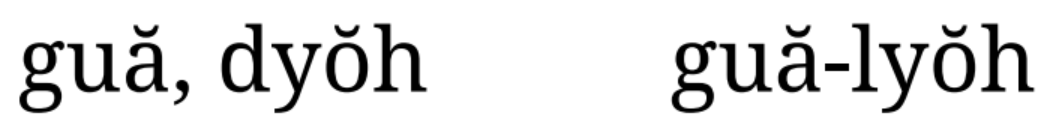 g > ng
g > ∅
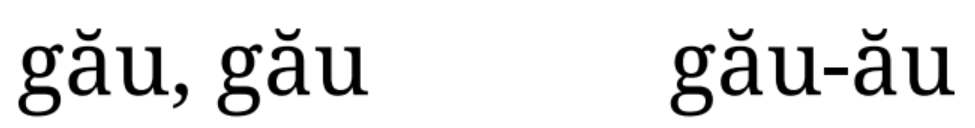 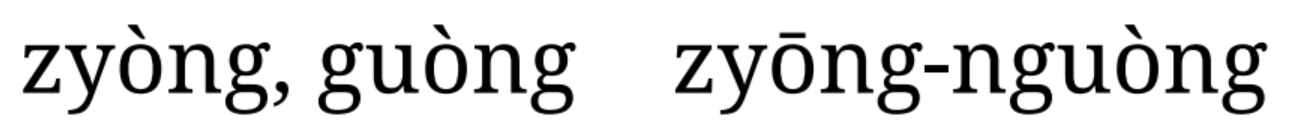 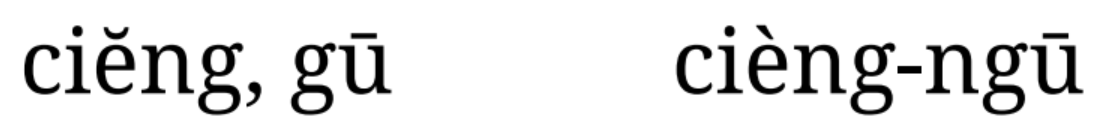 g = g
b > v
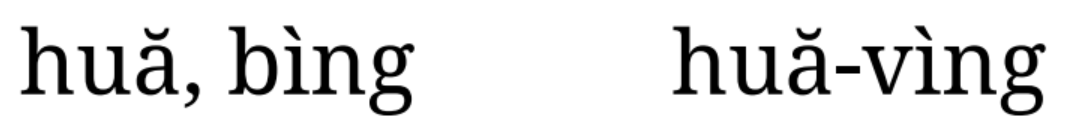 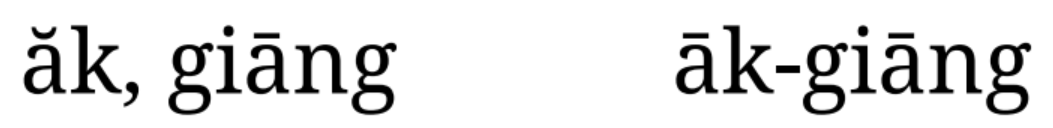 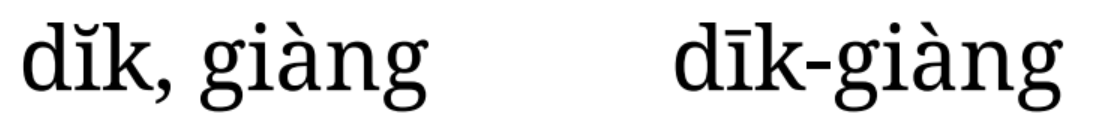 b = b
p > m
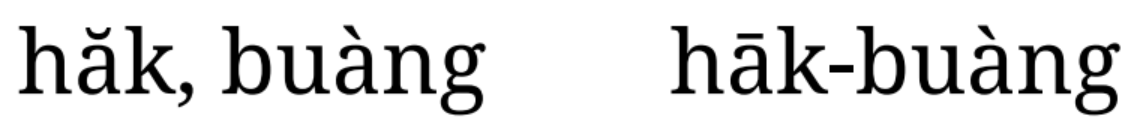 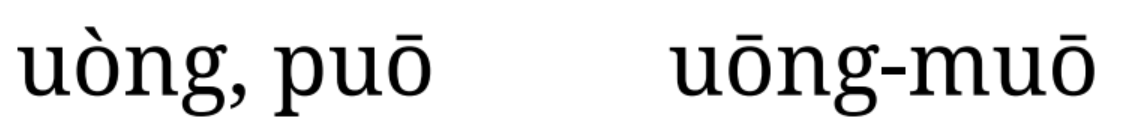 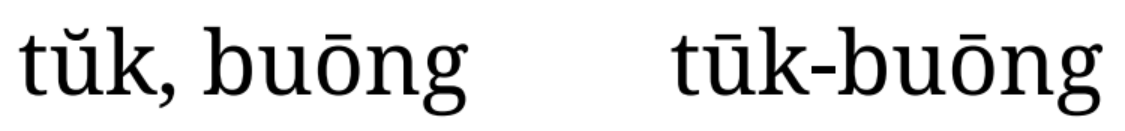 p > v
z > j
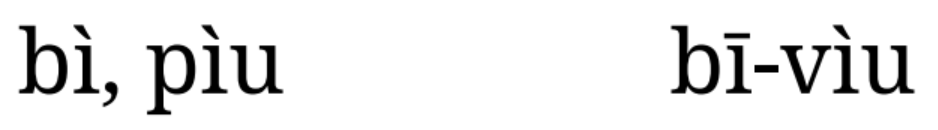 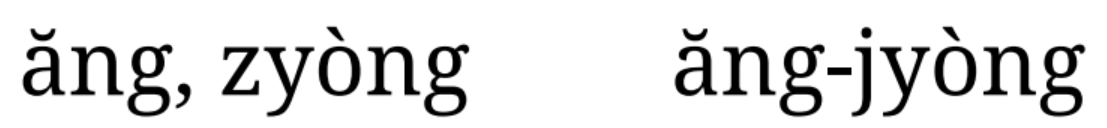 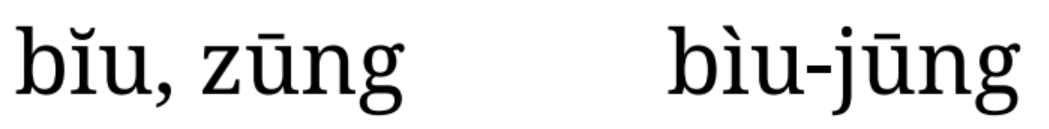 проривний > непроривний або ∅
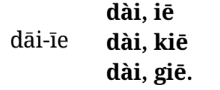